FAQs from researchersand the answers of mine for OHDSI study pipeline
Seng Chan You
FAQ
1. Why don’t we just pool the data?
Pooled data vs. Meta-analysis approach
Synonyms: 1 stage vs. 2 stage meta-analysis
2. Why should we use large scale propensity score matching?
2
FAQ
1. Why don’t we just pool the data?
Pooled data analysis vs. Meta-analysis approach
Synonyms: 1 stage vs. 2 stage meta-analysis
2. Why should we use large scale propensity score matching?
3
1st A: Pros for two-stage meta-analysis
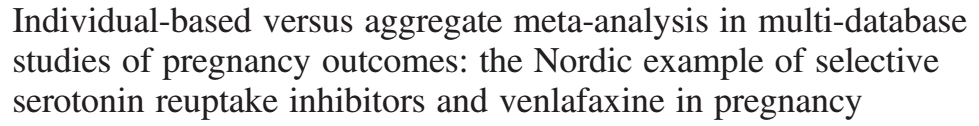 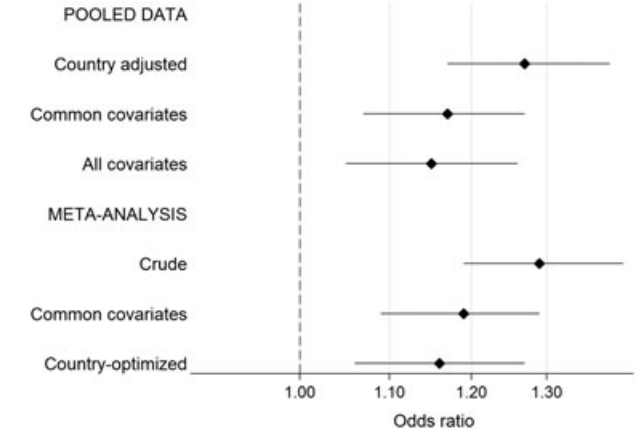 4
1st A: Pros for two-stage meta-analysis
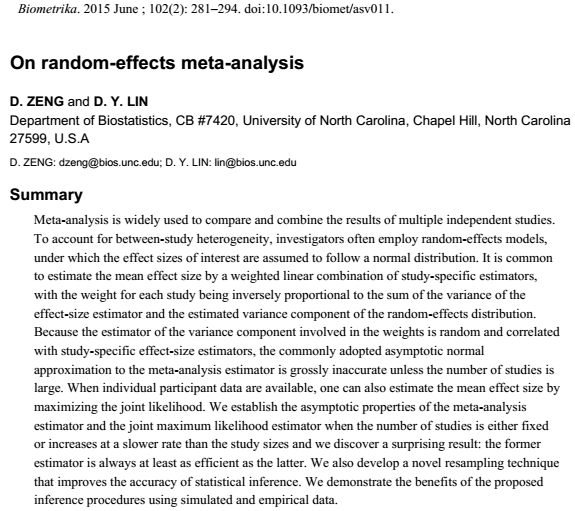 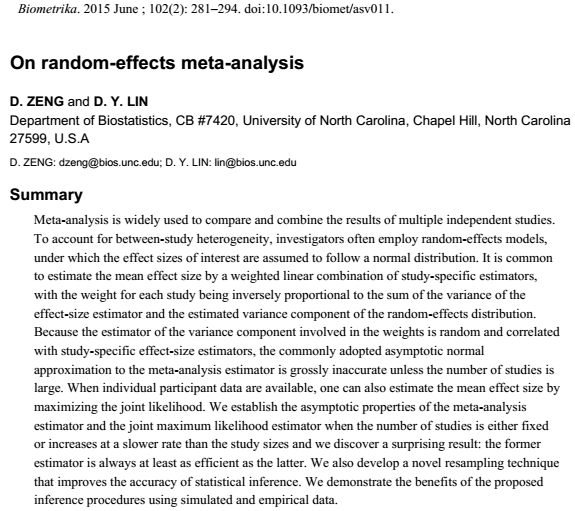 Zeng and Lin. Biometrika (2015)
5
[Speaker Notes: Zeng and Lin. Biometrika (2015)]
1st A: Pros for two-stage meta-analysis
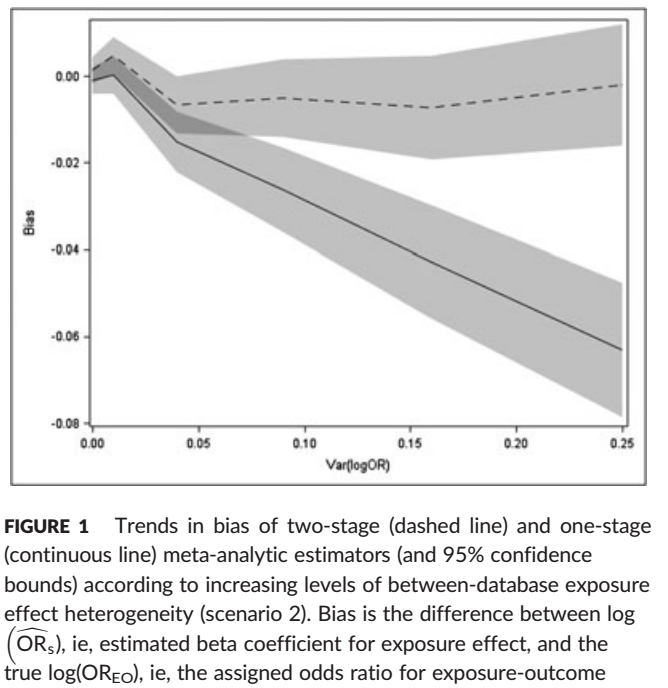 When the effect of interest is heterogeneous, a one‐stage meta‐analysis ignoring clustering gives biased estimates. 
Two‐stage meta‐analysis generates estimates at least as accurate and precise as one‐stage meta‐analysis.
La Gamba et al., Pharmacoepidemiology and Drug Safety (2017)
6
[Speaker Notes: La Gamba et al., Pharmacoepidemiology and Drug Safety (2017)

When the effect of interest is heterogeneous, a one‐stage meta‐analysis ignoring clustering gives biased estimates. Two‐stage meta‐analysis generates estimates at least as accurate and precise as one‐stage meta‐analysis. However, in a study using small databases and rare exposures and/or outcomes, a correct one‐stage meta‐analysis becomes essential]
1st A: Cons for two-stage meta-analysis
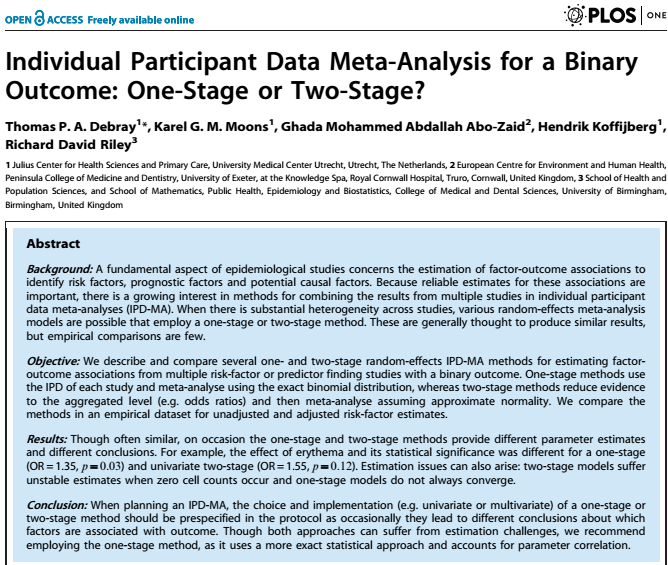 Debray et al., Plos ONE (2013)
7
[Speaker Notes: La Gamba et al., Pharmacoepidemiology and Drug Safety (2017)

When the effect of interest is heterogeneous, a one‐stage meta‐analysis ignoring clustering gives biased estimates. Two‐stage meta‐analysis generates estimates at least as accurate and precise as one‐stage meta‐analysis. However, in a study using small databases and rare exposures and/or outcomes, a correct one‐stage meta‐analysis becomes essential]
1st A: Recommendation
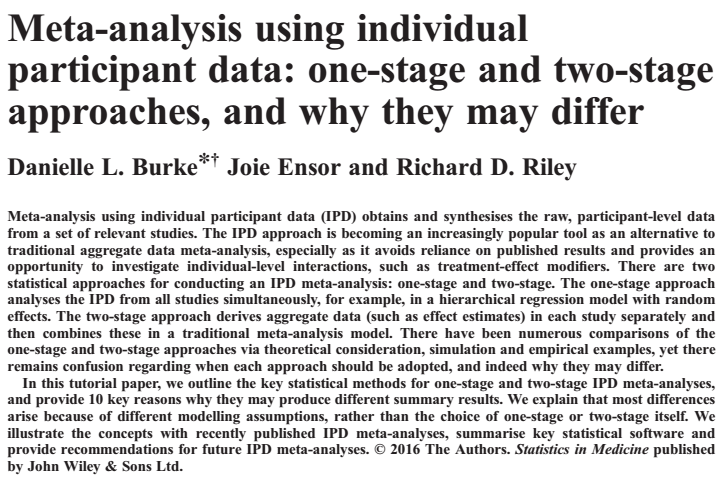 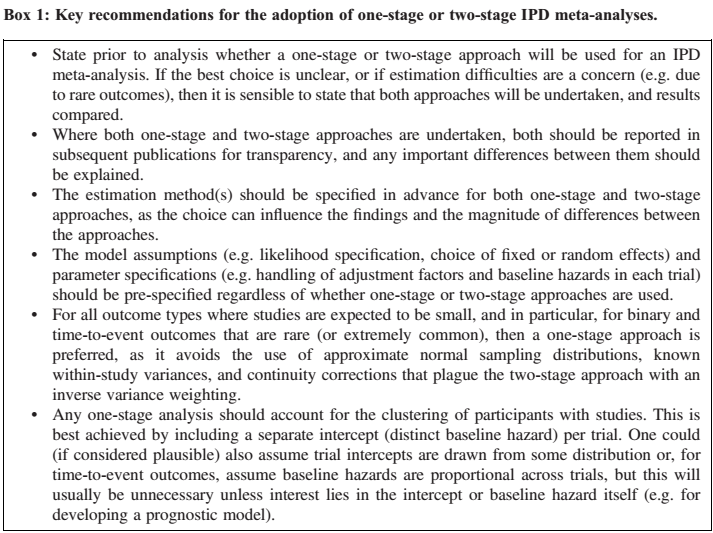 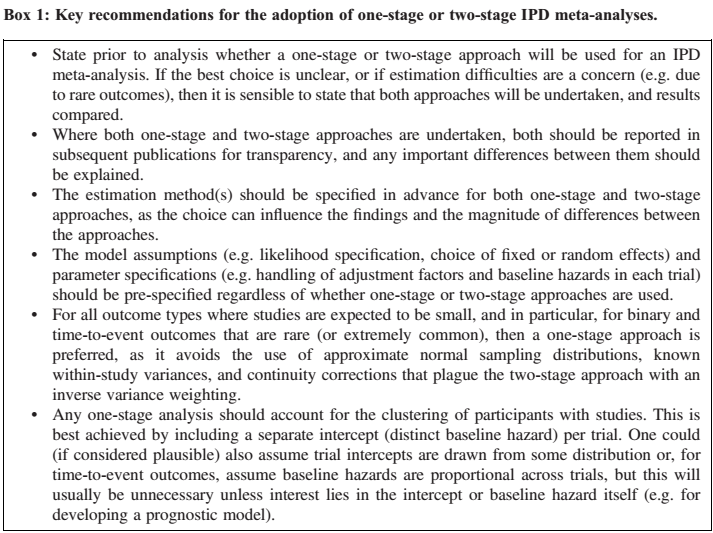 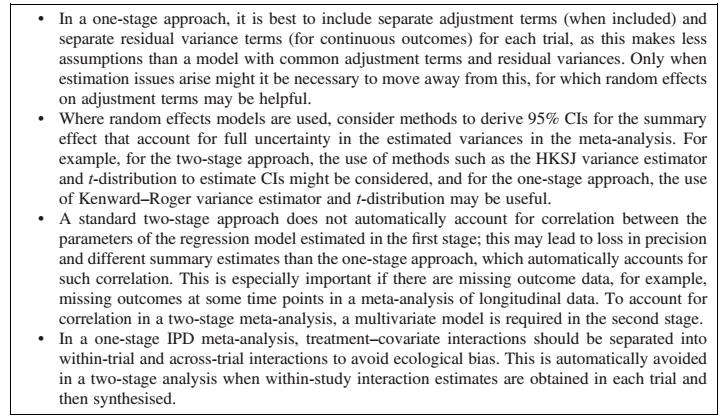 Burke et al., Statistics in Medicine (2016)
8
[Speaker Notes: La Gamba et al., Pharmacoepidemiology and Drug Safety (2017)

When the effect of interest is heterogeneous, a one‐stage meta‐analysis ignoring clustering gives biased estimates. Two‐stage meta‐analysis generates estimates at least as accurate and precise as one‐stage meta‐analysis. However, in a study using small databases and rare exposures and/or outcomes, a correct one‐stage meta‐analysis becomes essential]
1st Q: Pros and Cons
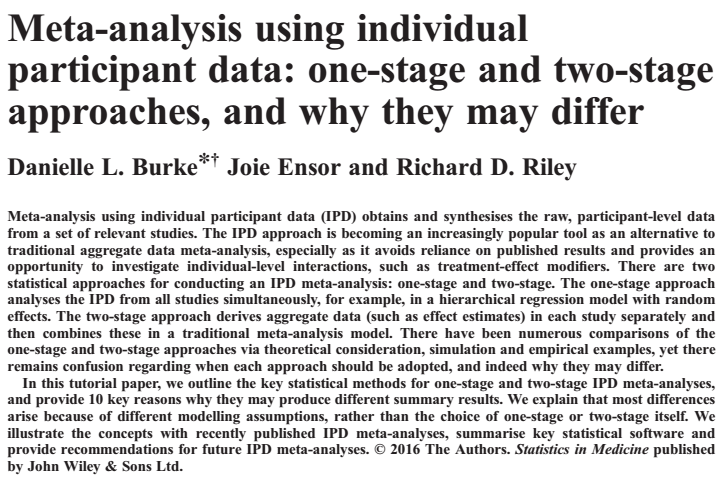 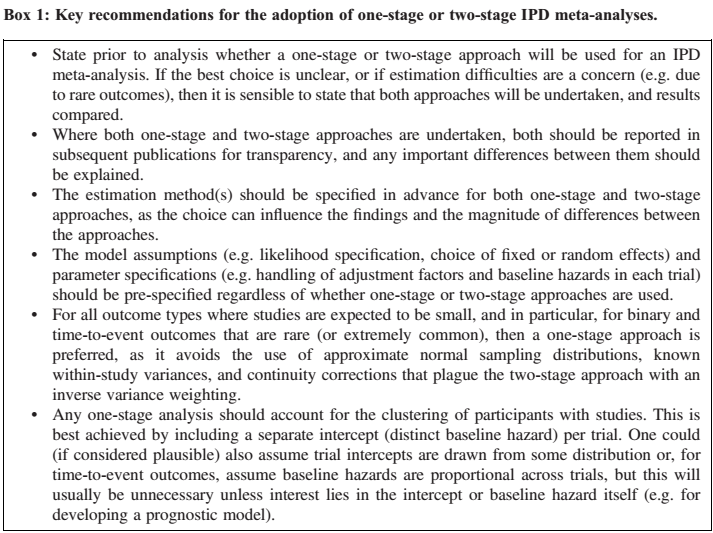 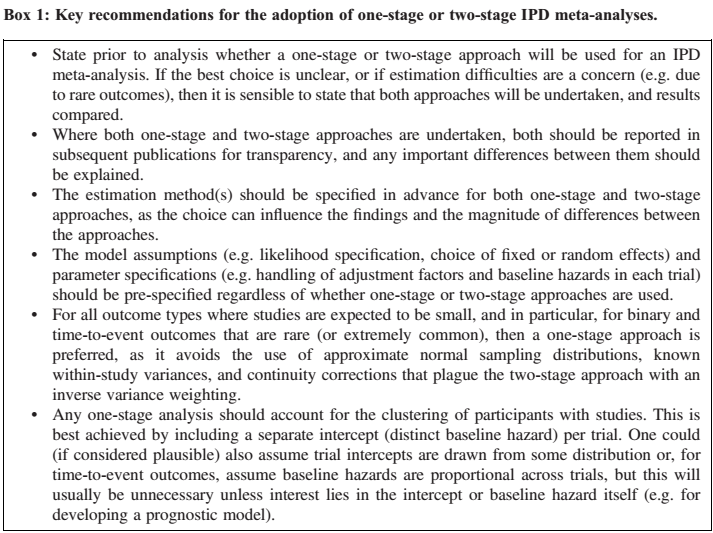 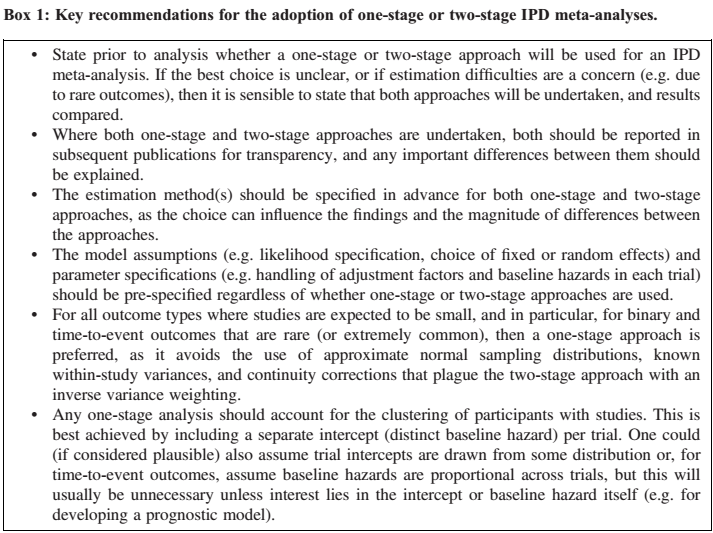 Burke et al., Statistics in Medicine (2016)
9
[Speaker Notes: La Gamba et al., Pharmacoepidemiology and Drug Safety (2017)

When the effect of interest is heterogeneous, a one‐stage meta‐analysis ignoring clustering gives biased estimates. Two‐stage meta‐analysis generates estimates at least as accurate and precise as one‐stage meta‐analysis. However, in a study using small databases and rare exposures and/or outcomes, a correct one‐stage meta‐analysis becomes essential]
2nd A: Evidence for high-dimensional propensity score matching
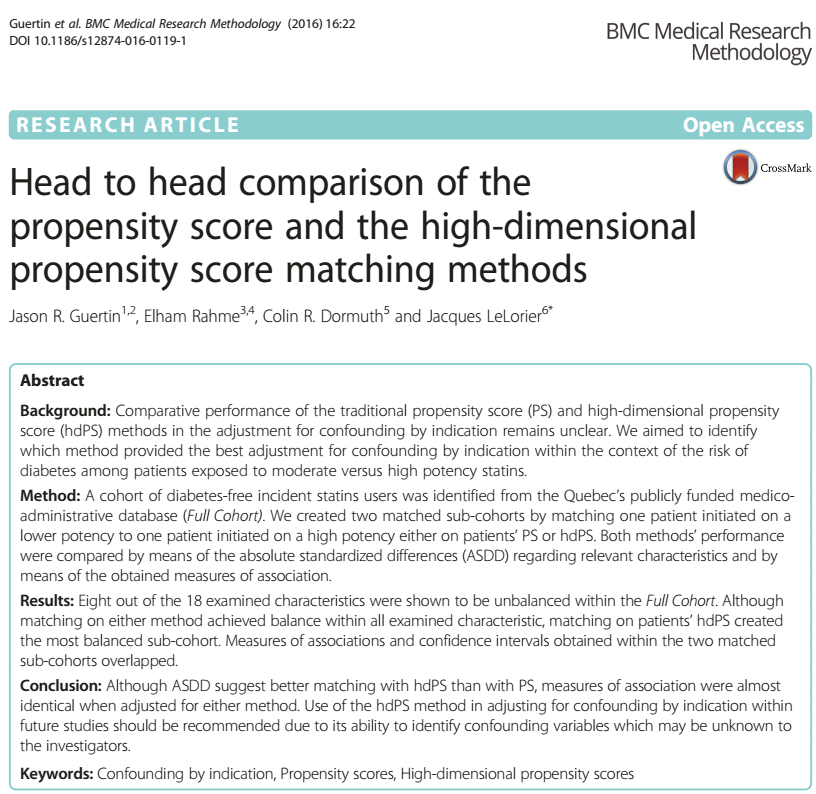 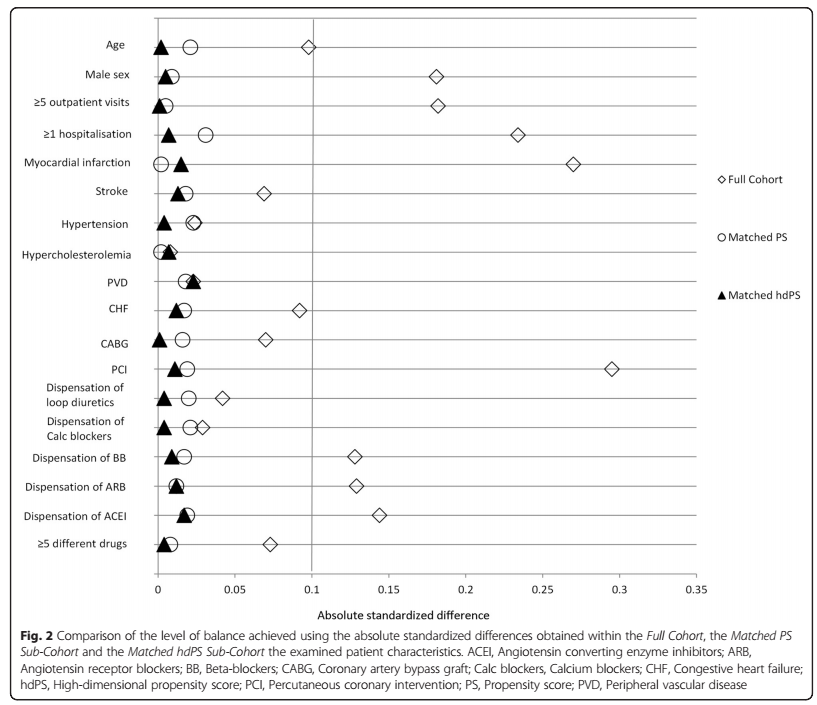 Guertin et al., BMC Medical Research Methodology, 2016
10
[Speaker Notes: Guertin, Jason R., Elham Rahme, Colin R. Dormuth, and Jacques LeLorier. “Head to Head Comparison of the Propensity Score and the High-Dimensional Propensity Score Matching Methods.” BMC Medical Research Methodology 16 (February 19, 2016). doi:10.1186/s12874-016-0119-1.]
FAQ
1. Why don’t we just pool the data?
Pooled data vs. Meta-analysis approach
Synonyms: 1 stage vs. 2 stage meta-analysis
2. Why should we use large scale propensity score matching?
11
2nd A: Experience from replica study
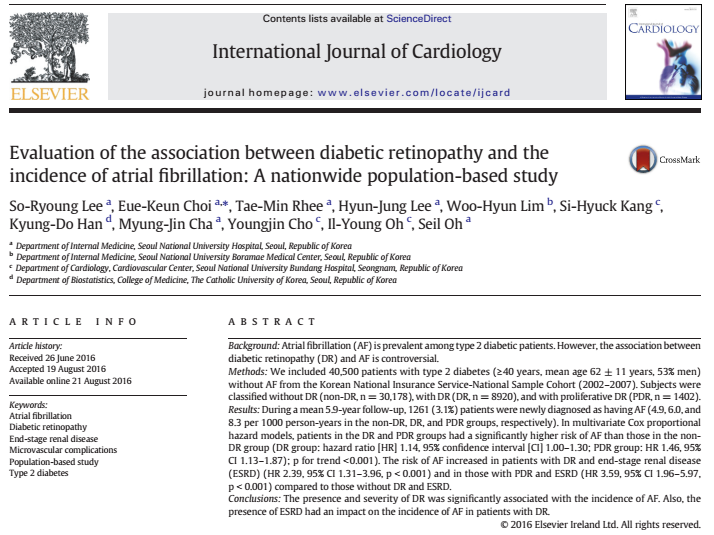 Lee et al., International Journal of Cardilogy, 2016
12
[Speaker Notes: Guertin, Jason R., Elham Rahme, Colin R. Dormuth, and Jacques LeLorier. “Head to Head Comparison of the Propensity Score and the High-Dimensional Propensity Score Matching Methods.” BMC Medical Research Methodology 16 (February 19, 2016). doi:10.1186/s12874-016-0119-1.]
2nd A: Experience from replica study
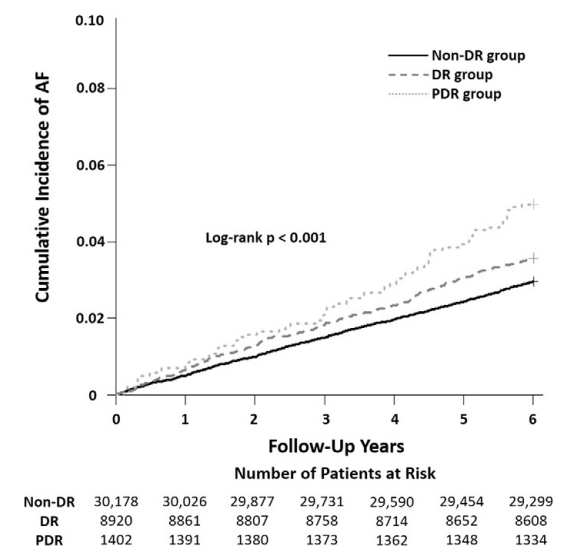 Target: Type 2 DM with diabetic retinopathy
Comparator: Type 2 DM without diabetic retinopathy
Outcome: incident atrial fibrillation
Adjusted for
HTN, HF, COPD, MI, Stroke, ESRD
Lee et al., International Journal of Cardilogy, 2016
13
[Speaker Notes: Guertin, Jason R., Elham Rahme, Colin R. Dormuth, and Jacques LeLorier. “Head to Head Comparison of the Propensity Score and the High-Dimensional Propensity Score Matching Methods.” BMC Medical Research Methodology 16 (February 19, 2016). doi:10.1186/s12874-016-0119-1.]
2nd A: Experience from replica study
HR : 1.13 (CI: 0.93-1.37)
14
[Speaker Notes: Guertin, Jason R., Elham Rahme, Colin R. Dormuth, and Jacques LeLorier. “Head to Head Comparison of the Propensity Score and the High-Dimensional Propensity Score Matching Methods.” BMC Medical Research Methodology 16 (February 19, 2016). doi:10.1186/s12874-016-0119-1.]
2nd A: Experience from replica study
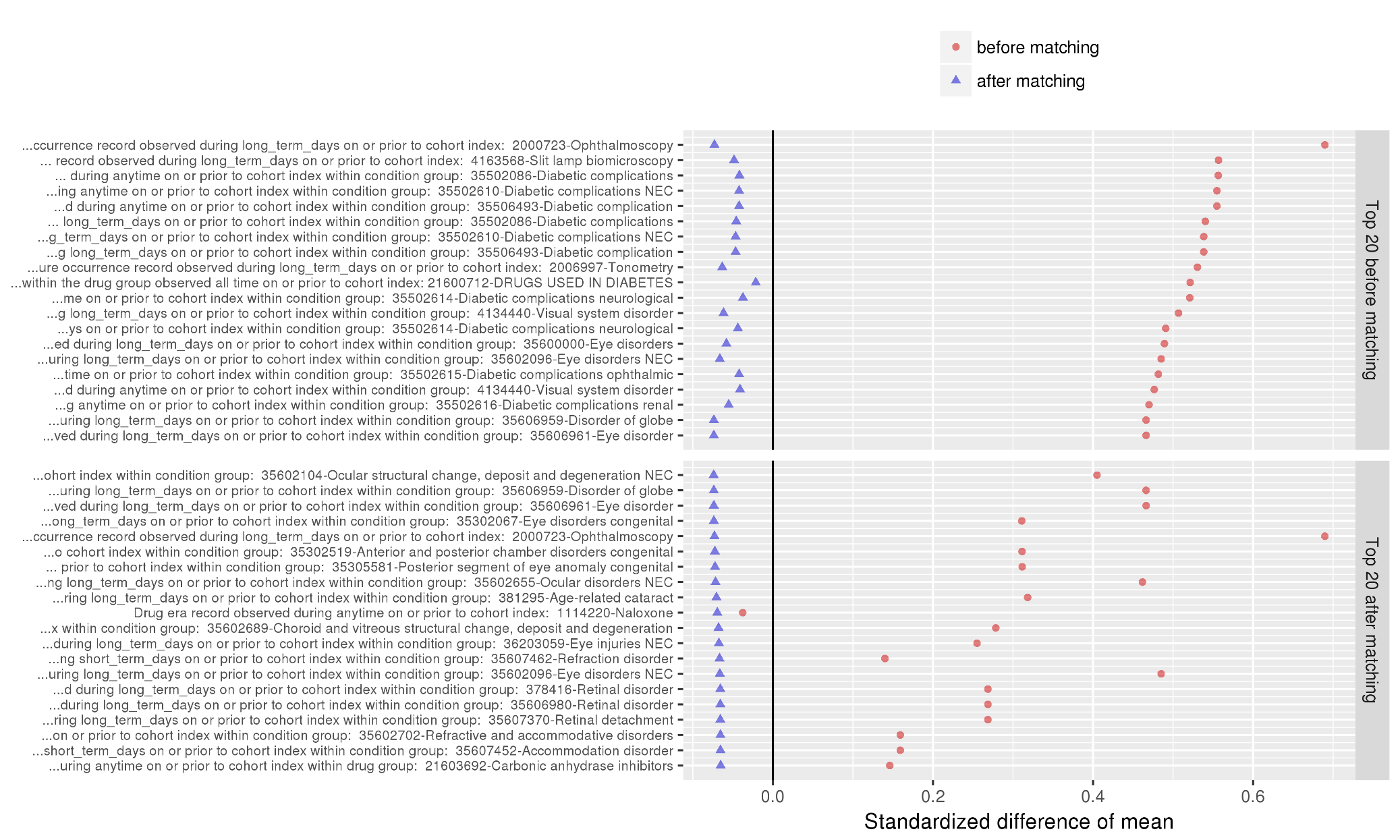 15
2nd A: Experience from replica study
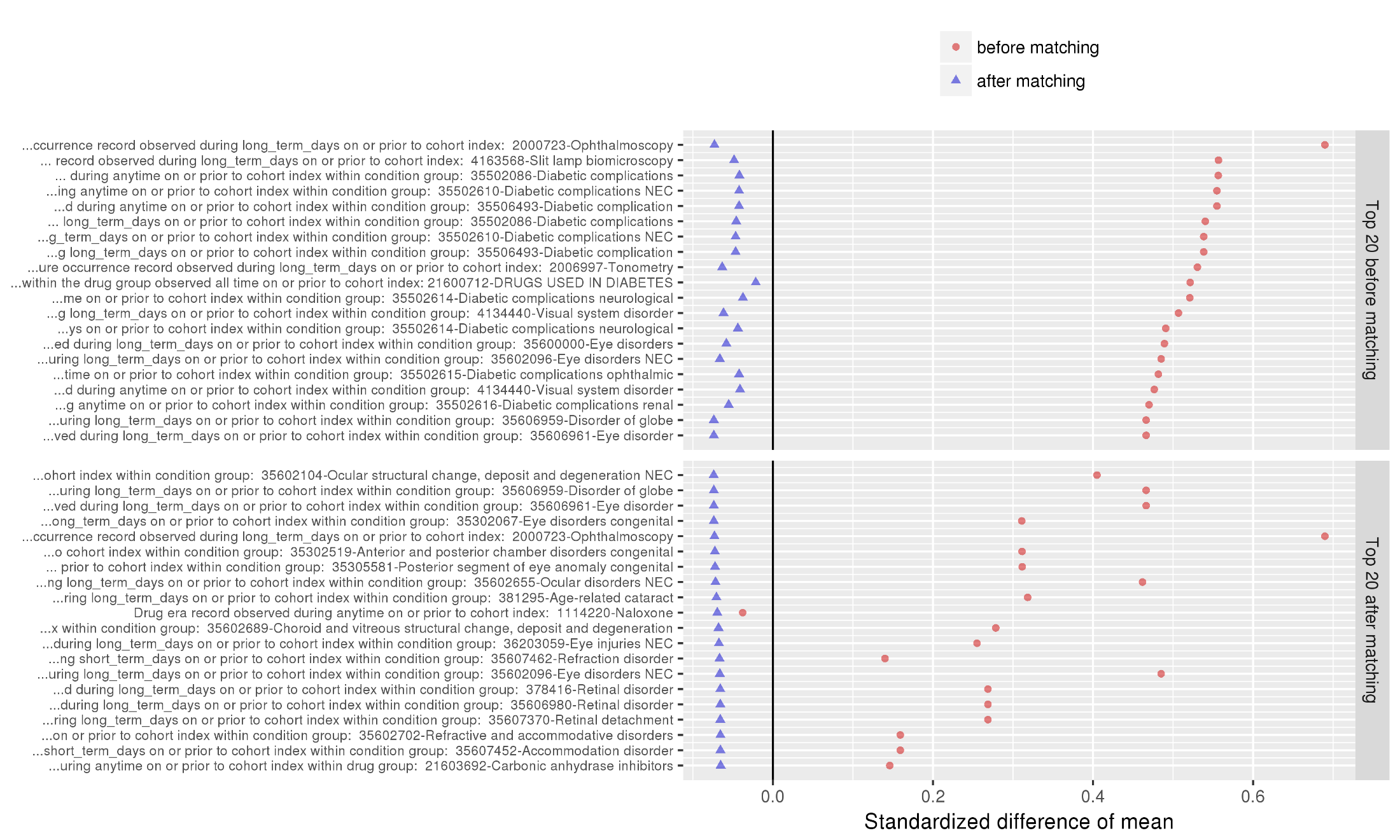 Human can miss important confounding factors.
16
1st Save Our Sisyphus in Korea challenge
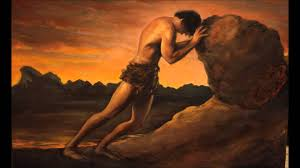 Seng Chan You
Save Our Sisyphus in Korea
Data supporters
Four tertiary institutions in Korea
2005~2015
Total of 7,000,000 patients
Launch data: 29th Nov 2017
Due date: 18th Nov 2017
Total of 37 research questions were submitted
Two research questions were selected
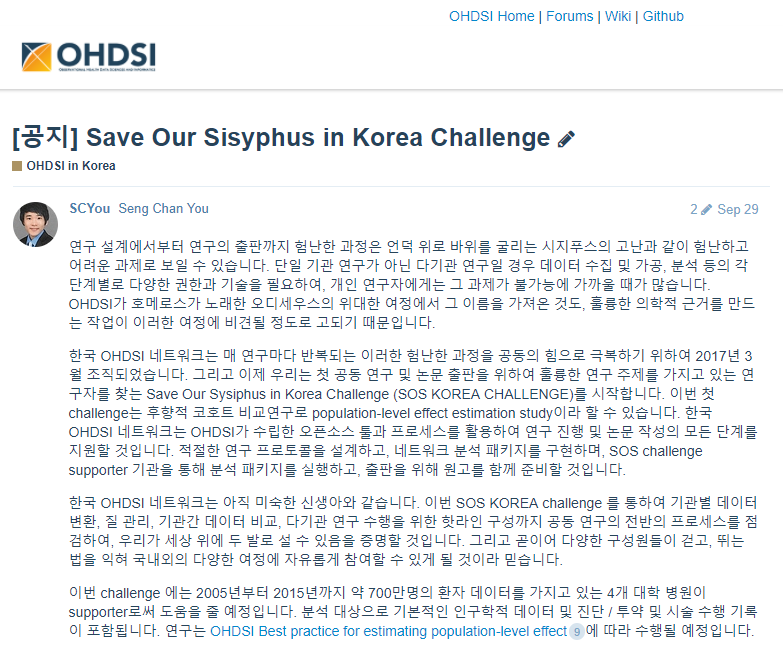 http://forums.ohdsi.org/t/save-our-sisyphus-in-korea-challenge/3373
18
Renal toxicity risk between NSAIDs and COX-2 inhibitors
Leader: Ji In Park, MD
Kangwon National University Hospital
Background:Although it is evident that non-steroidal anti-inflammatory drugs (NSAIDs) can cause acute kidney injury, the risk for renal dysfunction of cyclooxygenase-2 (COX-2) inhibitors is controversial. The aim of this study is to compare the risk of acute kidney injury between COX-2 inhibitor and conventional NSAIDs in the large population.
Target Cohort: COX-2 inhibitor users
Comparator Cohort: Conventional NSAIDs users
Outcome: Emergency department admission or admission due to acute kidney injury
Relative risk metrics: Cox proportional hazard
19
Background
Generally, NSAIDs are commonly associated with renal toxicity
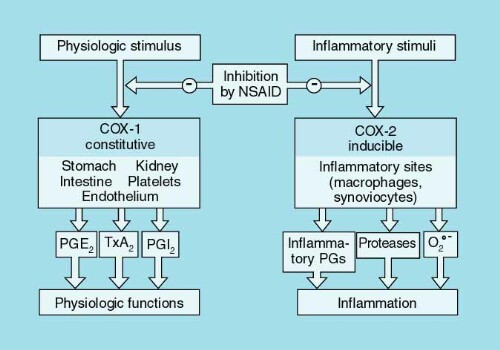 20
Background
Generally, NSAIDs are commonly associated with renal toxicity
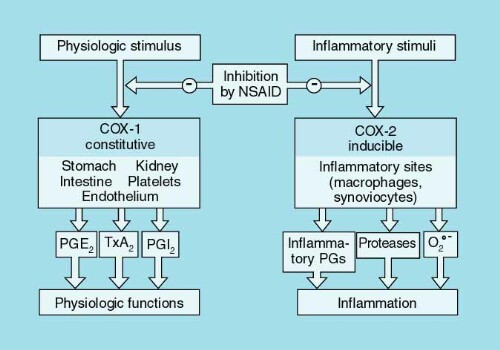 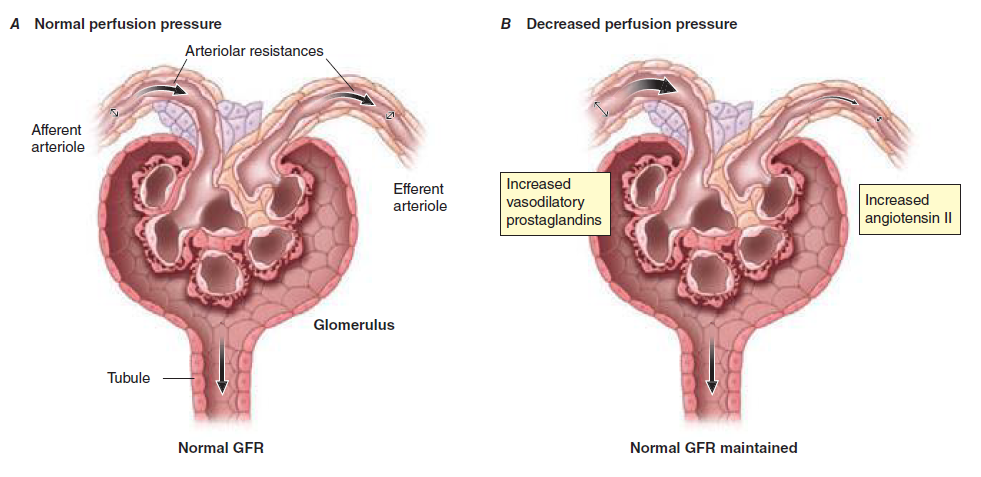 21
Background
Theoretically, selective COX-2 inhibitors are expected to be safer than conventional NSAIDs regarding to renal toxicity.
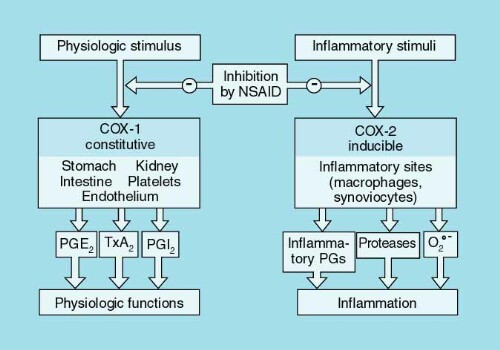 COX-2 inhibitor
22
Background
Theoretically, selective COX-2 inhibitors are expected to be safer than conventional NSAIDs regarding to renal toxicity. 
However, the evidences are controversial. 

Some favor COX-2 inhibitor, but others do not.
Arch Intern Med. 2000 May 22;160(10):1465-70
Am J Epidemiol. 2006 Nov 1;164(9):881-9. 
Am J Med. 2008 Dec;121(12):1092-8.
Pharmacoepidemiol Drug Saf. 2009 Oct;18(10):923-31.
Am J Ther. 2000 May;7(3):159-75.
Ann Intern Med. 2000 Jul 4;133(1):1-9.
Eur J Intern Med. 2015 May;26(4):285-91.
BMC Nephrol. 2017 Aug 1;18(1):256.
23
[Speaker Notes: Theoretically, COX-2 inhibitors are expected to be safer to conventional NSAIDs regarding renal toxicity. However, the previous reports are controversial.]
Background
However, the evidences are controversial. 
Some favor COX-2 inhibitor, but others do not.
Am J Med. 2008 Dec;121(12):1092-8.
Eur J Intern Med. 2015 May;26(4):285-91.
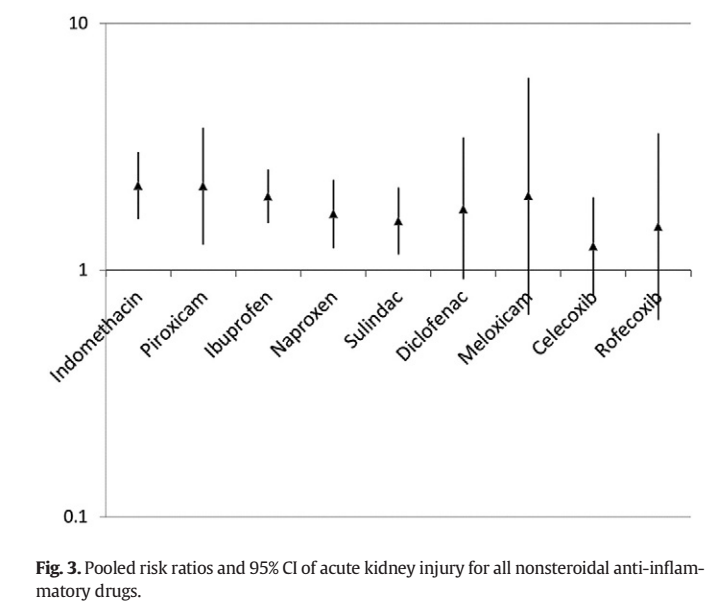 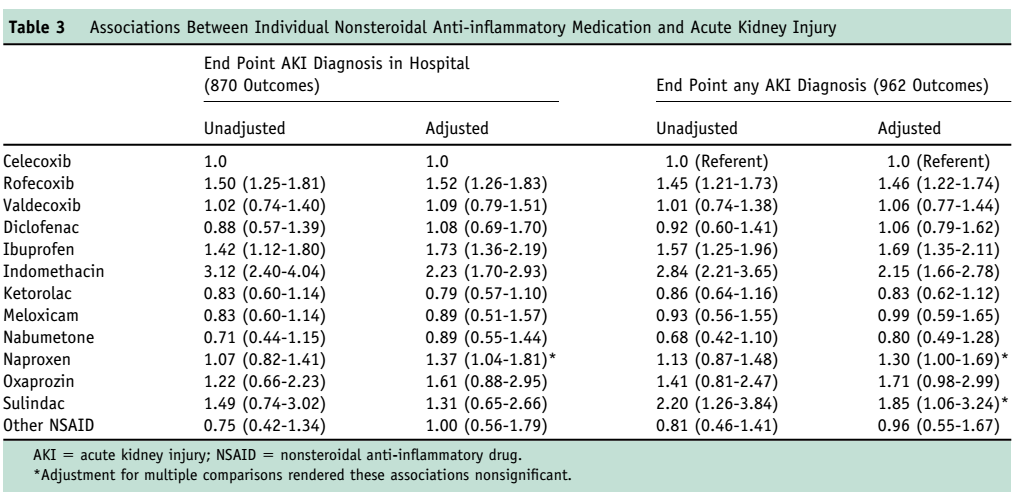 24
[Speaker Notes: Theoretically, COX-2 inhibitors are expected to be safer to conventional NSAIDs regarding renal toxicity. However, the previous reports are controversial.]
AIM
To compare the risk of acute kidney injury between conventional nonsteroidal anti-inflammatory drugs (NSAIDs) and selective cyclooxygenase-2 (COX-2) inhibitors.

Analysis will be conducted in two ways
Hospital EHR: using measurement table (Defining cohort with serum creatinine level)
Claim Data: without using measurement table (Defining cohort with only conditions)
[Speaker Notes: To compare the risk of acute kidney injury between conventional nonsteroidal anti-inflammatory drugs (NSAIDs) and selective cyclooxygenase-2 (COX-2) inhibitors.]
Method: Two kinds of Data sources
Hospital EHR
7 M patients from 4 hospitals in Korea
Claim data
NHIS-national sample cohort (NHIS-NSC) DB
Consecutive observation for 1M patients between 2002-2013
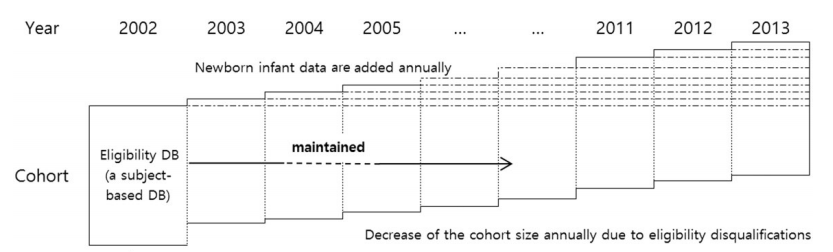 Lee et al., 
Int J Epidemiol. 2016
Method: Inclusion algorithm (Claim)
Target Cohort
Adults (>=18 years) who initiated  selective COX2 inhibitors
With continuous observation at least 365 days before and 30 days after event index date: all events per person
Without COX-2 inhibitors during previous 30 days
Without NSAIDs 30 days before and 30 days after event index date
Comparator Cohort
Adults (>=18 years) who initiated  conventional NSAIDs
With continuous observation at least 365 days before and 30 days after event index date: all events per person
Without conventional NSAIDs inhibitors during previous 30 days
Without COX2 inhibitor 30 days before and 30 days after event index date
[Speaker Notes: Shouldn’t we exclude CKD patietns?]
Method: Outcome (Claim)
Outcome Cohort
Acute kidney injury diagnosed in Emergency room or inpatient settings
Method: Inclusion algorithm (Hospital)
Target Cohort
Adults (>=18 years) who initiated  selective COX2 inhibitors
With continuous observation at least 0 days before and 30 days after event index date: all events per person
Without COX-2 inhibitors during previous 30 days
Without NSAIDs 30 days before and 30 days after event index date
With Normal Creatinine level (serum Cr <1.5) during previous 90 days
Comparator Cohort
Adults (>=18 years) who initiated  conventional NSAIDs
With continuous observation at least 0 days before and 30 days after event index date: all events per person
Without conventional NSAIDs inhibitors during previous 30 days
Without COX2 inhibitor 30 days before and 30 days after event index date
With Normal Creatinine level (serum Cr <1.5) during previous 90 days
[Speaker Notes: Shouldn’t we exclude CKD patietns?]
Method: Outcome (Hospital)
Outcome Cohort
Acute kidney injury diagnosed with serum Creatinine elevation (Serum Cr > 1.5 from 30 days before to 30 days after the index date)
Unit for serum creatinine should be added
Method: Statistics
Large scale propensity score matching
Max Ratio: 1:4
Poisson regression with stratification
Time at risk:1 day after cohort start ~ 30 days from cohort start
Remove both cohort: No
Remove patients with prior outcome: Yes

Sensitivity analysis
Further ITT analysis is planned
Wikihttp://www.ohdsi.org/web/wiki/doku.php?id=research:risk_of_acute_kidney_injury_between_conventional_nsaids_and_selective_cox-2_inhibitors#code
Githubhttps://github.com/OHDSI/StudyProtocolSandbox/tree/master/NSAIDsVsCoxib_AKI
[Speaker Notes: Martijn J. Schuemie, Marc A. Suchard and Patrick B. Ryan (2017). CohortMethod: New-user cohort method with large scale propensity and outcome models. R package version 2.4.3.]
Results: AKI (Hospital)
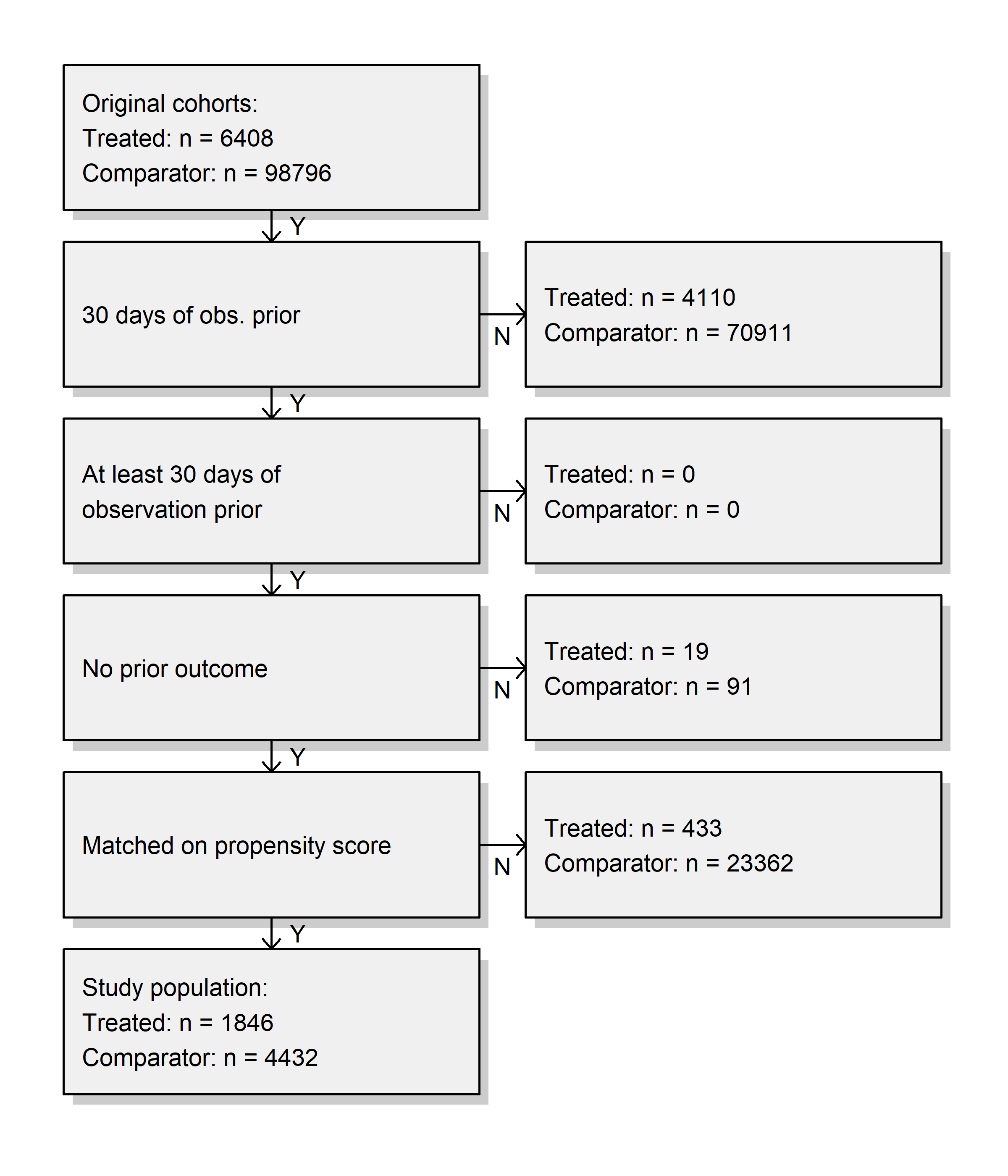 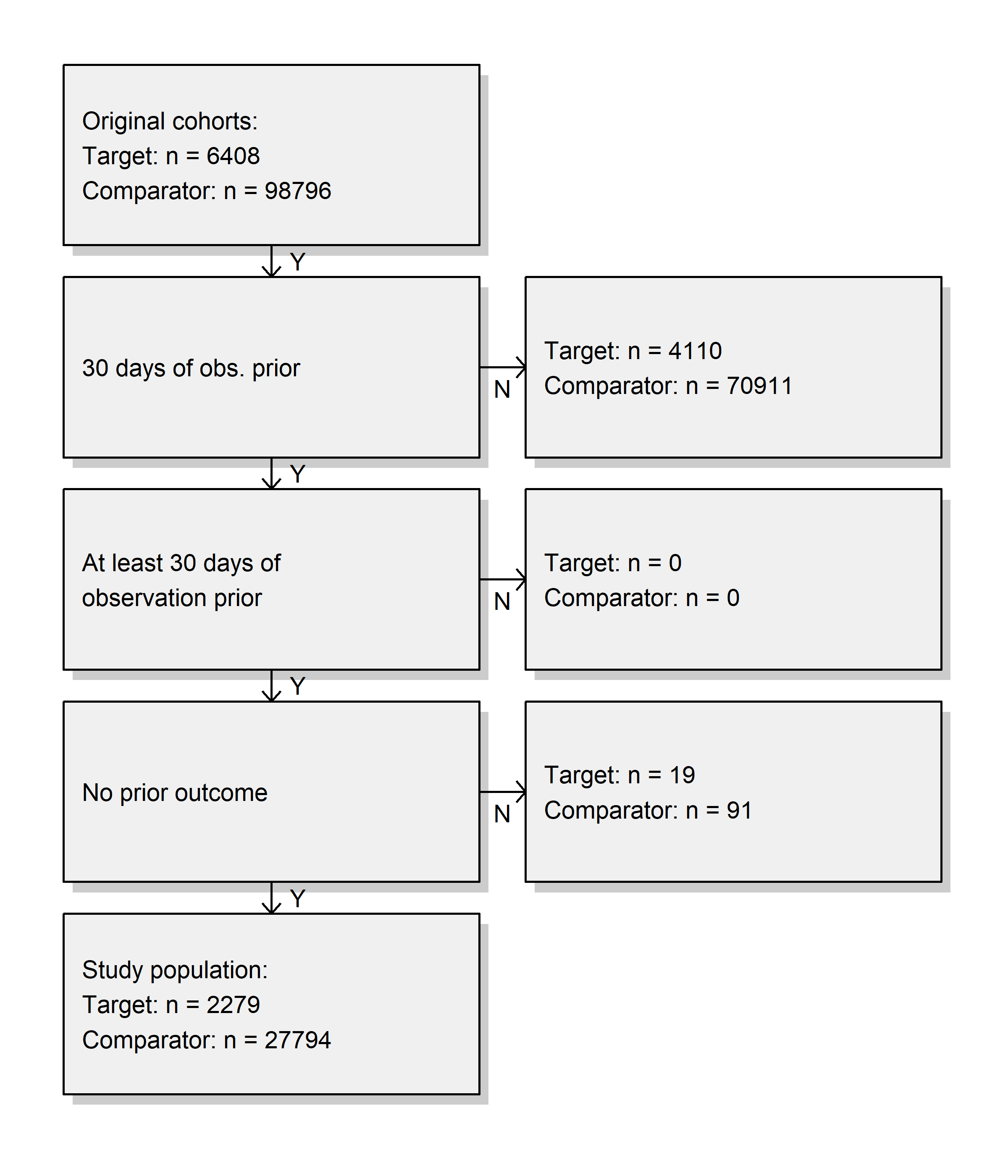 Results: AKI (Hospital)
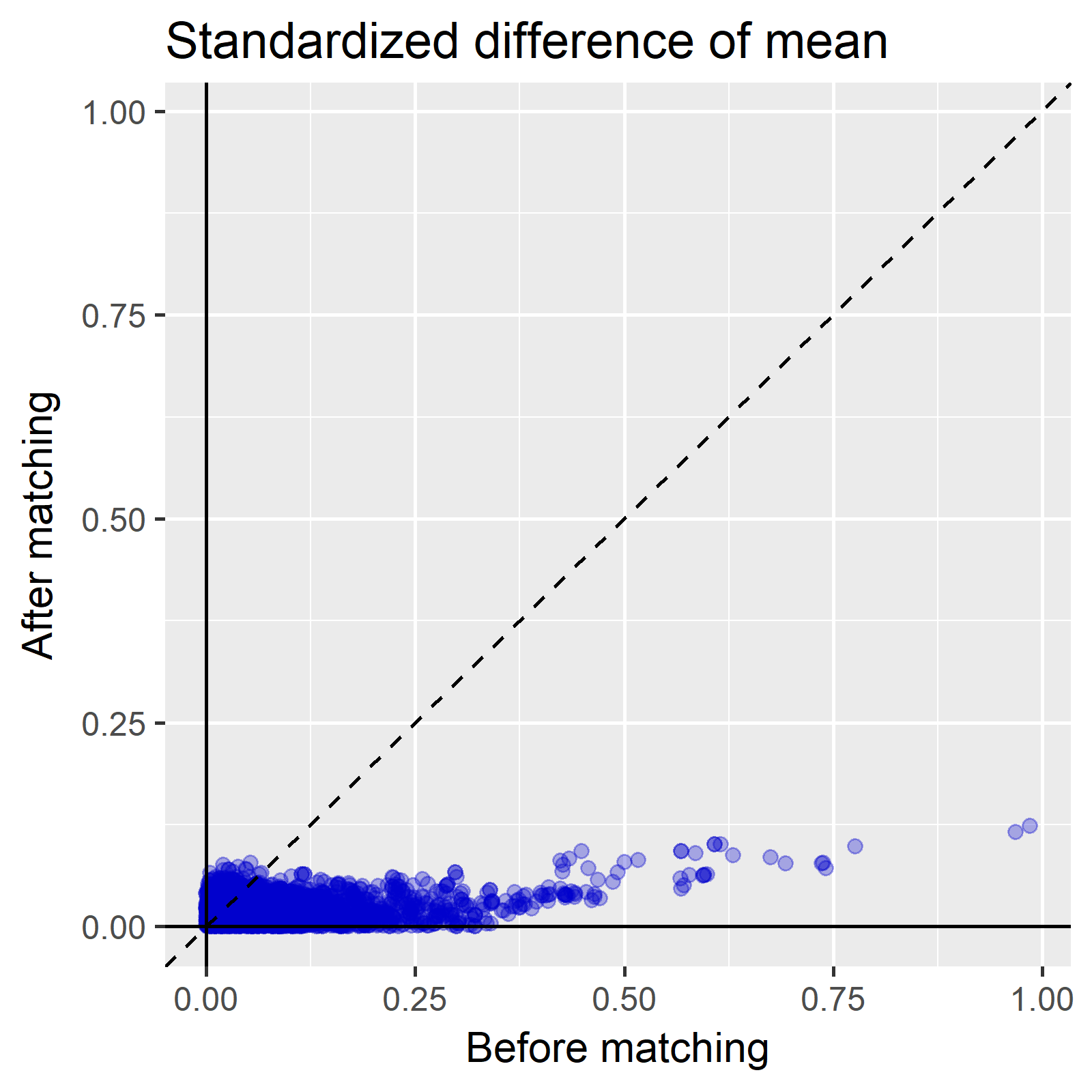 Results: AKI (Hospital)
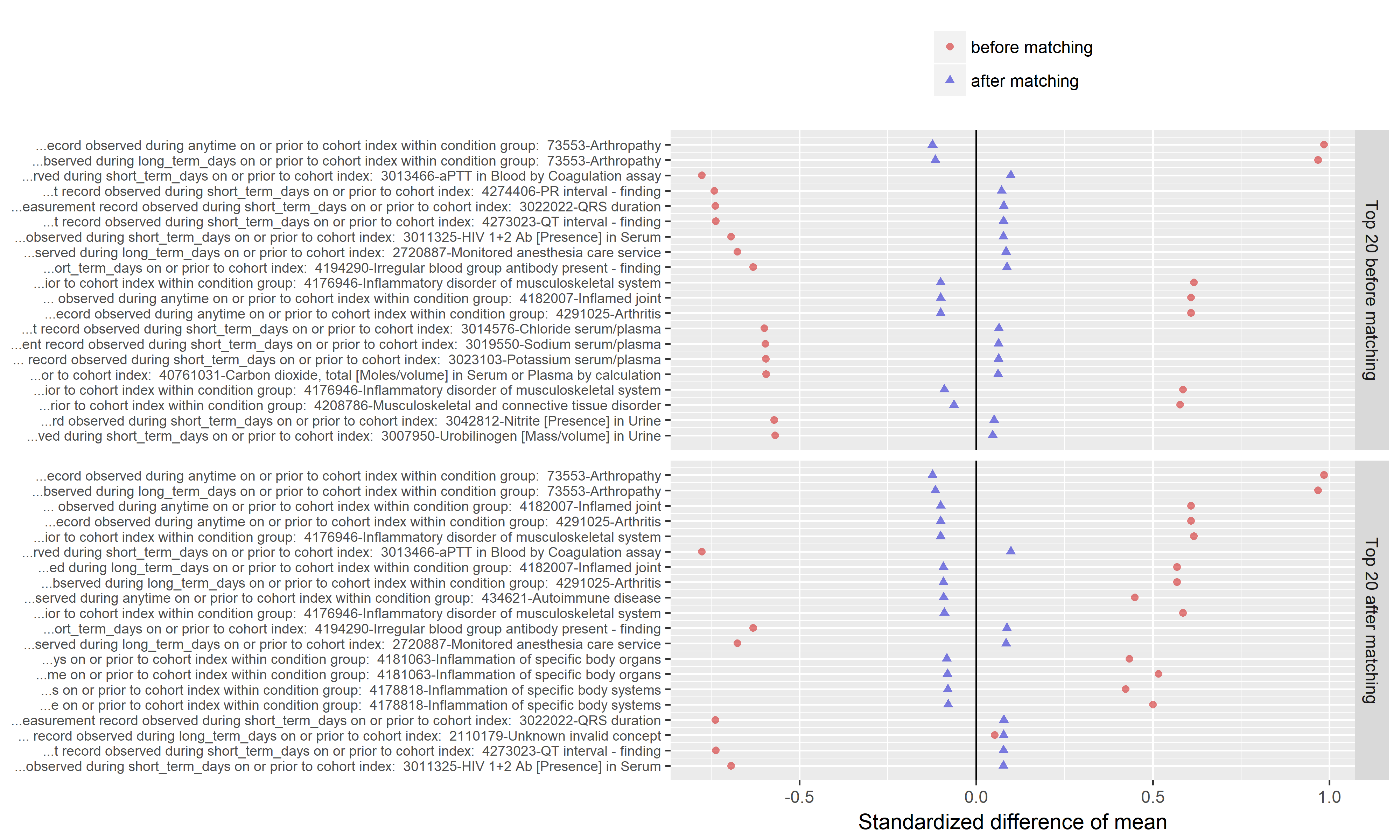 Results: AKI (Hospital)
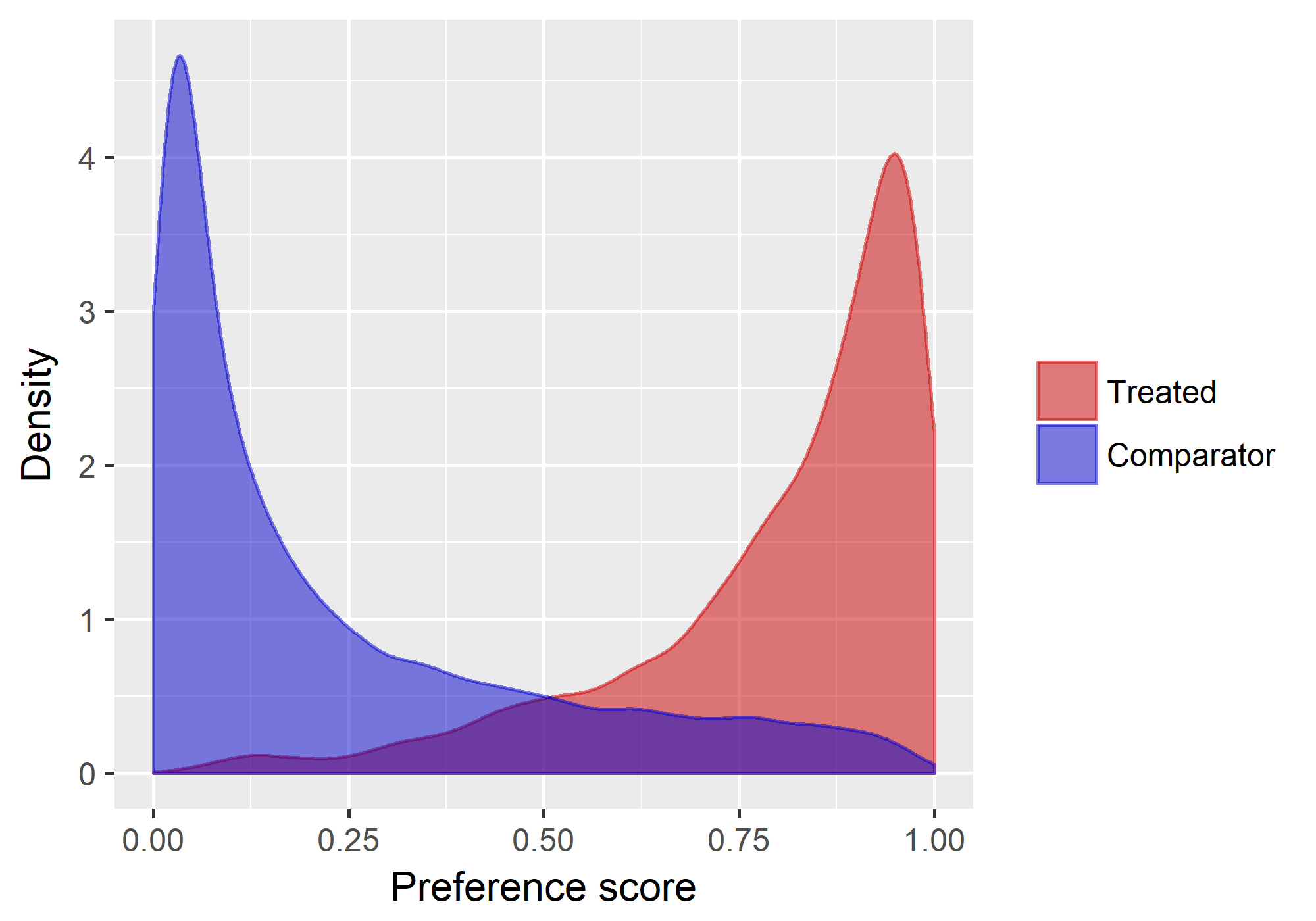 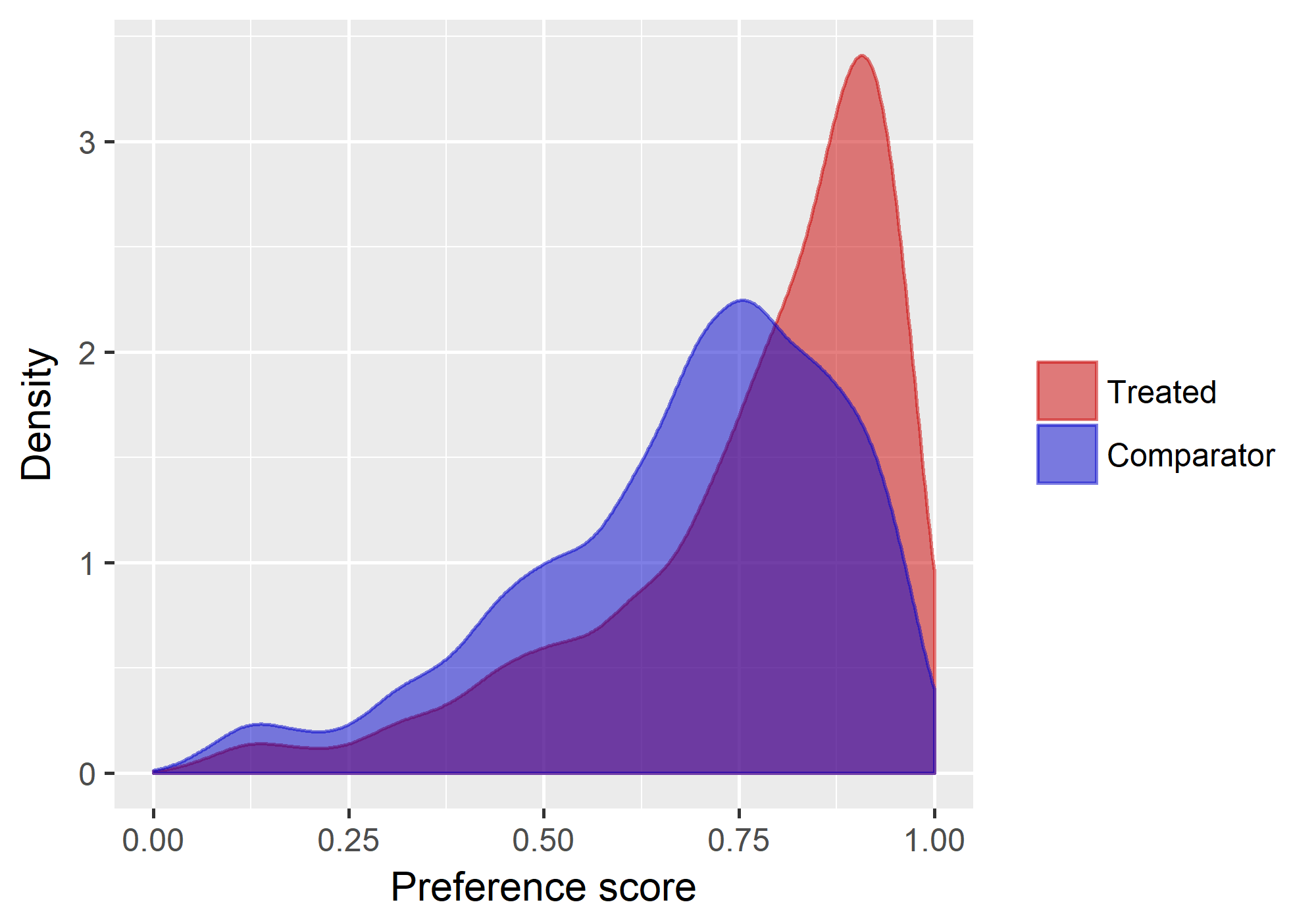 Results: AKI (Hospital)
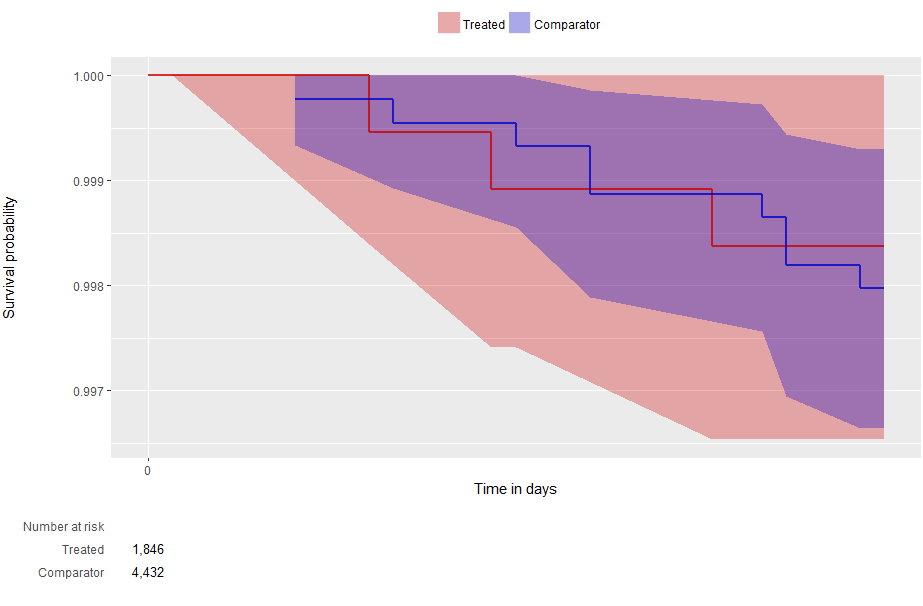 Results: AKI
Hip or femoral fracture risk between tenofovir vs. entecavir
Leader: Youn-i Choi, MD
Gachon University Gil Medical Center
Background: Tenofovir and entecavir are the treatment of choices for chronic hepatitis B patients. Whereas tenofovir exposure has been associated with decreased bone density, it remains unclear whether it is associated with increased risk of fractures. So, we will conduct study head to head comparison between tenofovir and entecavir on the risk of fracture event. 
Target Cohort: HBV patient initiating Tenofovir
Comparator Cohort: HBV patient initiating Entecavir
Outcome: The event of fracture risk ( hip or femoral )
Relative risk metrics: Cox proportional hazard
38
Background
Tenofovir and entecavir are the treatment of choices for chronic hepatitis B patients.
Whereas tenofovir exposure has been associated with decreased bone density, it remains unclear whether it is associated with increased risk of fractures.
39
AIM
We will conduct head to head comparison research between tenofovir and entecavir on the risk of fracture event.
[Speaker Notes: To compare the risk of acute kidney injury between conventional nonsteroidal anti-inflammatory drugs (NSAIDs) and selective cyclooxygenase-2 (COX-2) inhibitors.]
Method: Data sources
Hospital EHR
7 M patients from 4 hospitals in Korea
Claim data
NHIS-national sample cohort (NHIS-NSC) DB
Consecutive observation for 1M patients between 2002-2013
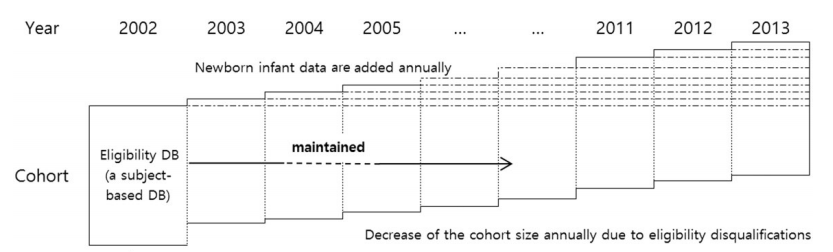 Lee et al., 
Int J Epidemiol. 2016
Method: Inclusion algorithm
Target Cohort
Subjects who initiated  tenofovir from 2012
With continuous observation at least 0 days before and 0 days after event index date: earliest events per person
With prior HBV diagnosis
Without prior HIV diagnosis
Without Entecavir use during previous 2 years
Comparator Cohort
Subjects who initiated entecavir from 2007
With continuous observation at least 0 days before and 0 days after event index date: earliest events per person
With prior HBV diagnosis
Without prior HIV diagnosis
Without Tenofovir use during previous 2 years
[Speaker Notes: We need to restrict the age]
Method: Outcome
Outcome Cohort
Any fracture diagnosed in Emergency Room or Inpatient settings
Method: Statistics
Large scale propensity score matching
Max Ratio: 1:4
Cox regression with stratification
Time at risk:1 day after cohort start ~ cohort end date
Remove both cohort: No
Remove patients with prior outcome: Yes

Sensitivity analysis
Further ITT analysis is planned
Githubhttps://github.com/OHDSI/StudyProtocolSandbox/tree/master/TenfovirVsEntecavir
[Speaker Notes: Martijn J. Schuemie, Marc A. Suchard and Patrick B. Ryan (2017). CohortMethod: New-user cohort method with large scale propensity and outcome models. R package version 2.4.3.]
Results: Outcome (AUSOM)
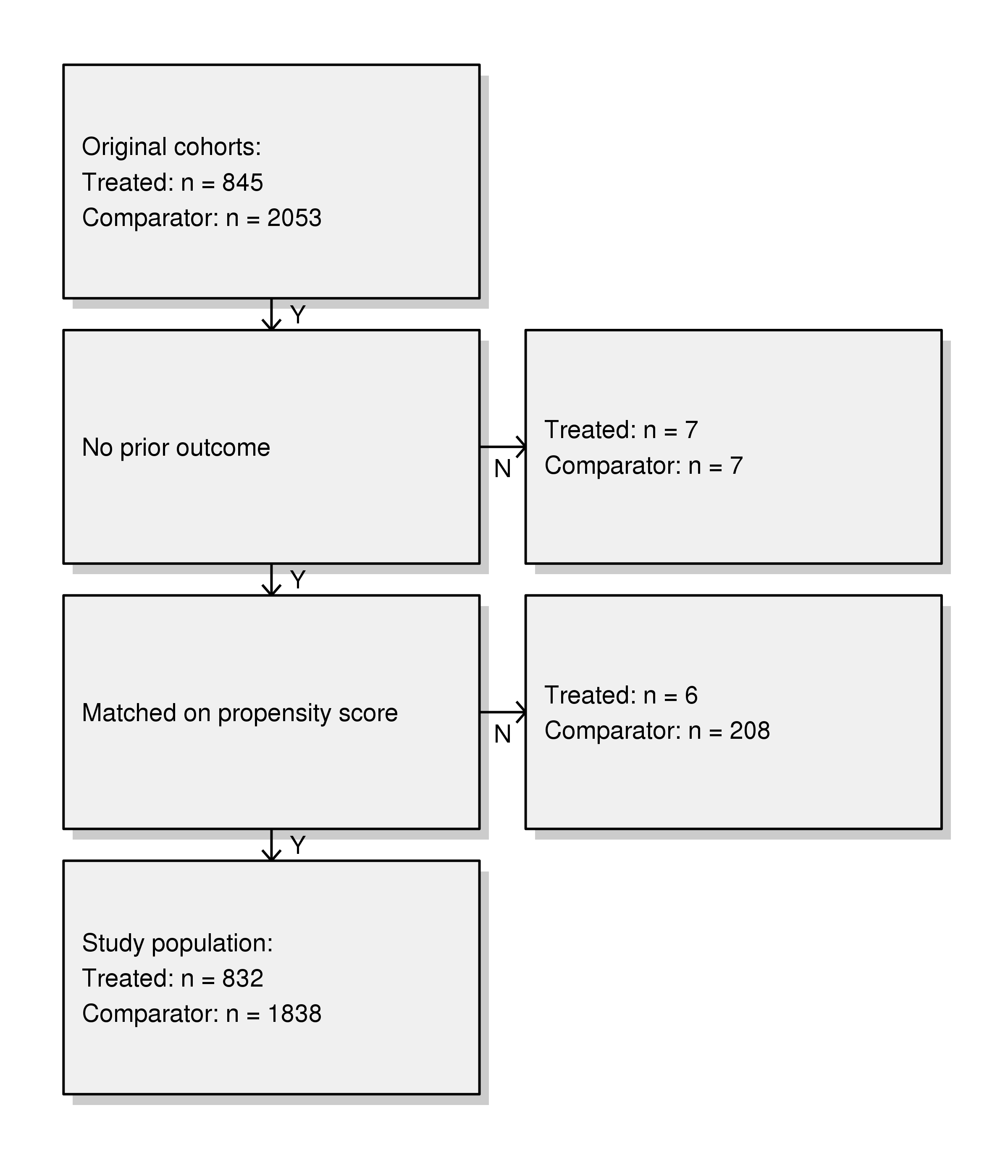 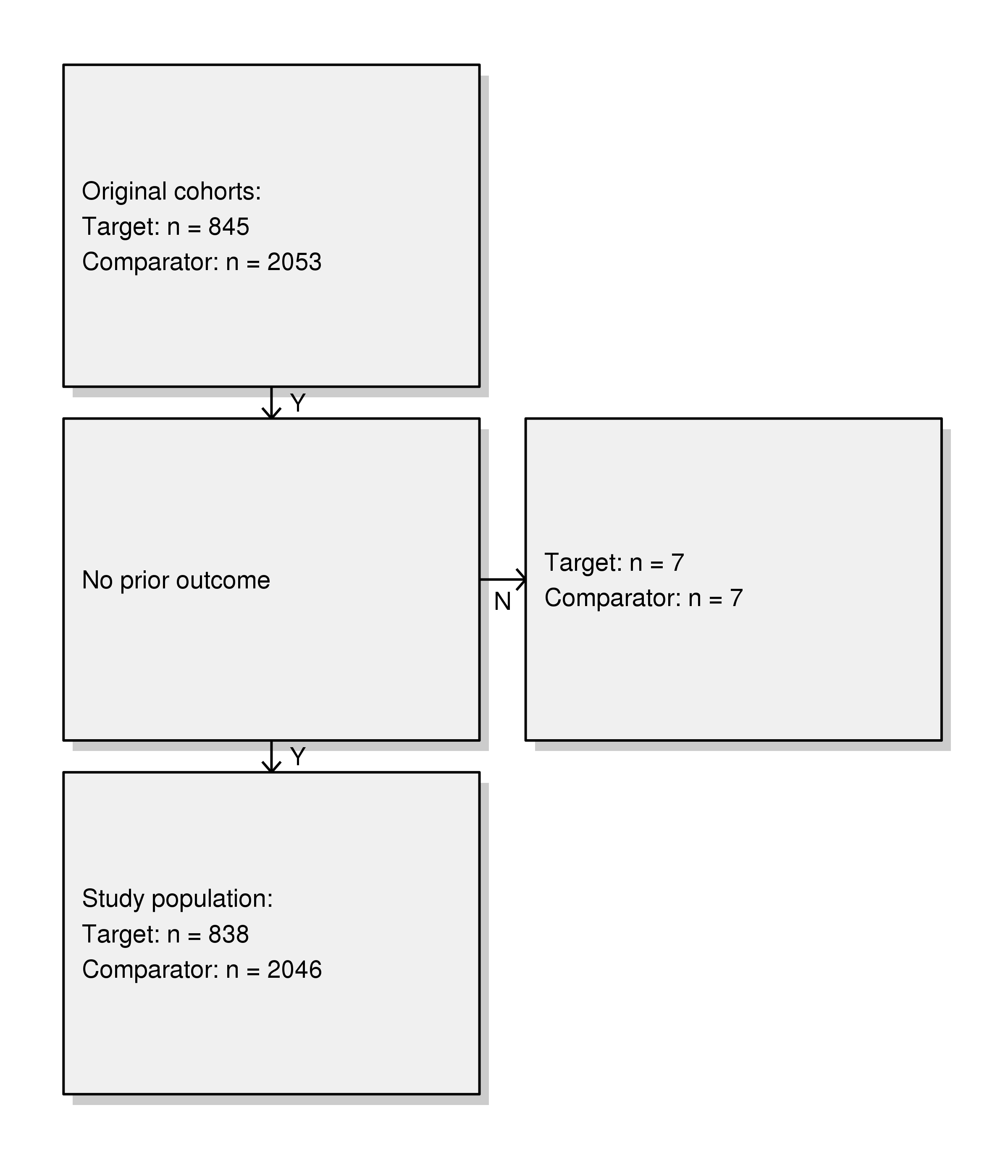 [Speaker Notes: (T) Tenofovia 
2007년 이후 Earlist event
Entecavir before 730 days & after 7 days
HIV : at most 0
HBV : at least 1 all before and 7 days after

(C) Enticavir 
2007년 이후 Earlist event
Tenofovia before 730 days & after 7 days
HIV : at most 0
HBV : at least 1 all before and 7 days after

(O) fracture]
Results: Outcome (AUSOM)
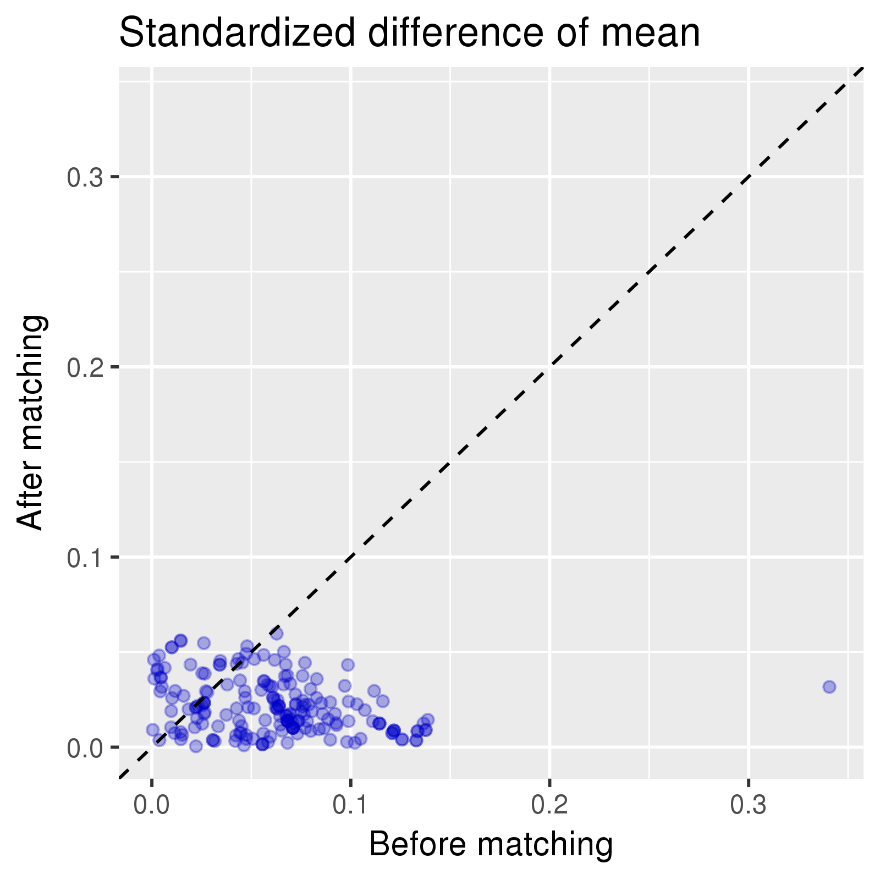 Results: Outcome (AUSOM)
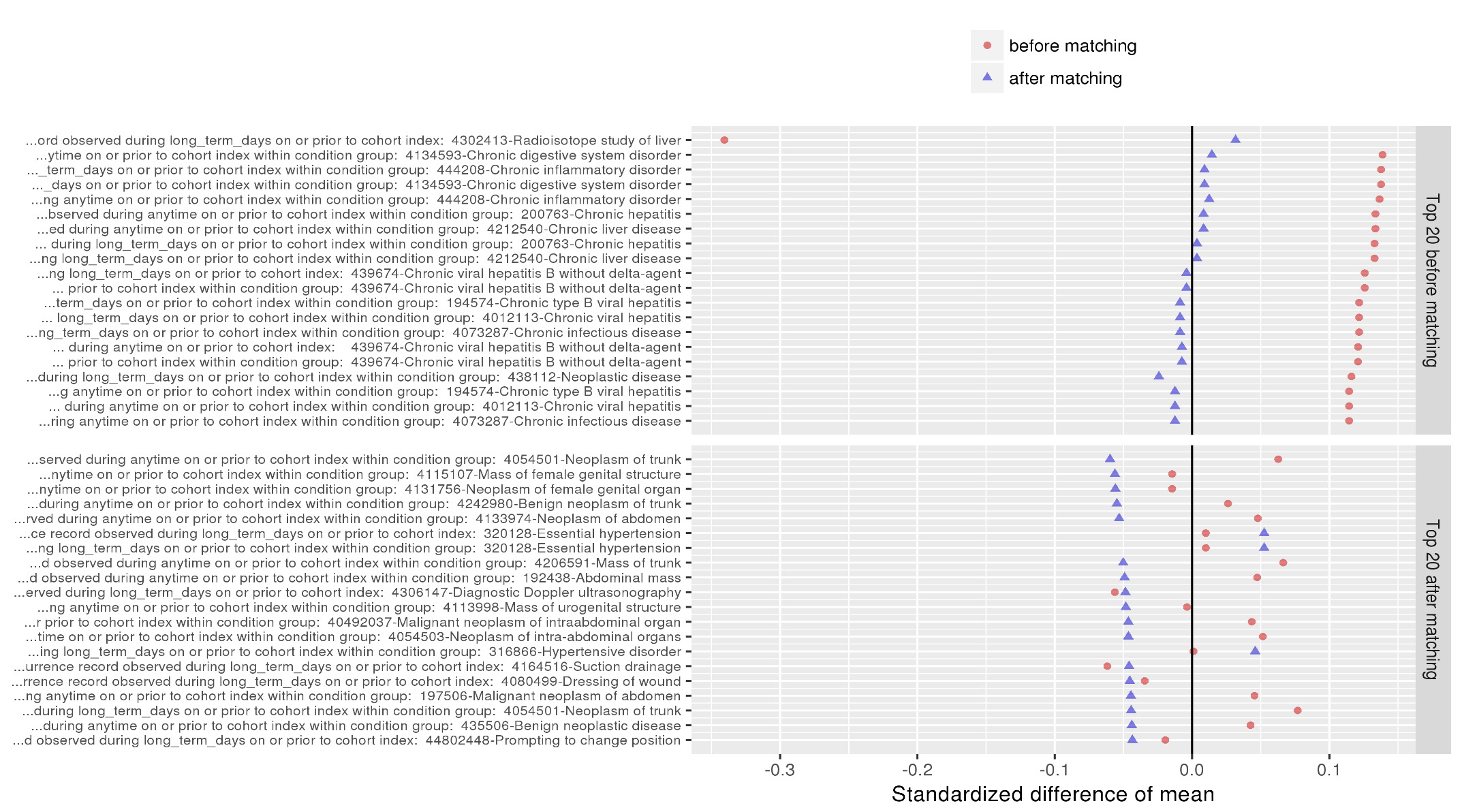 Results: Outcome (AUSOM)
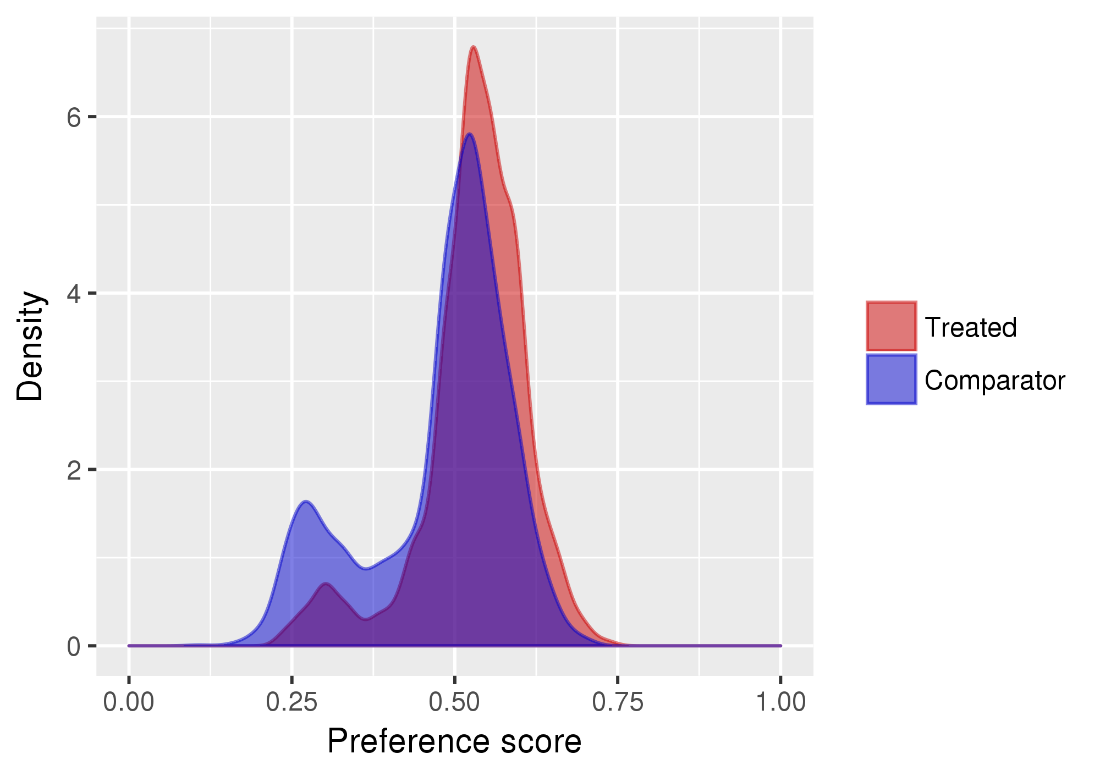 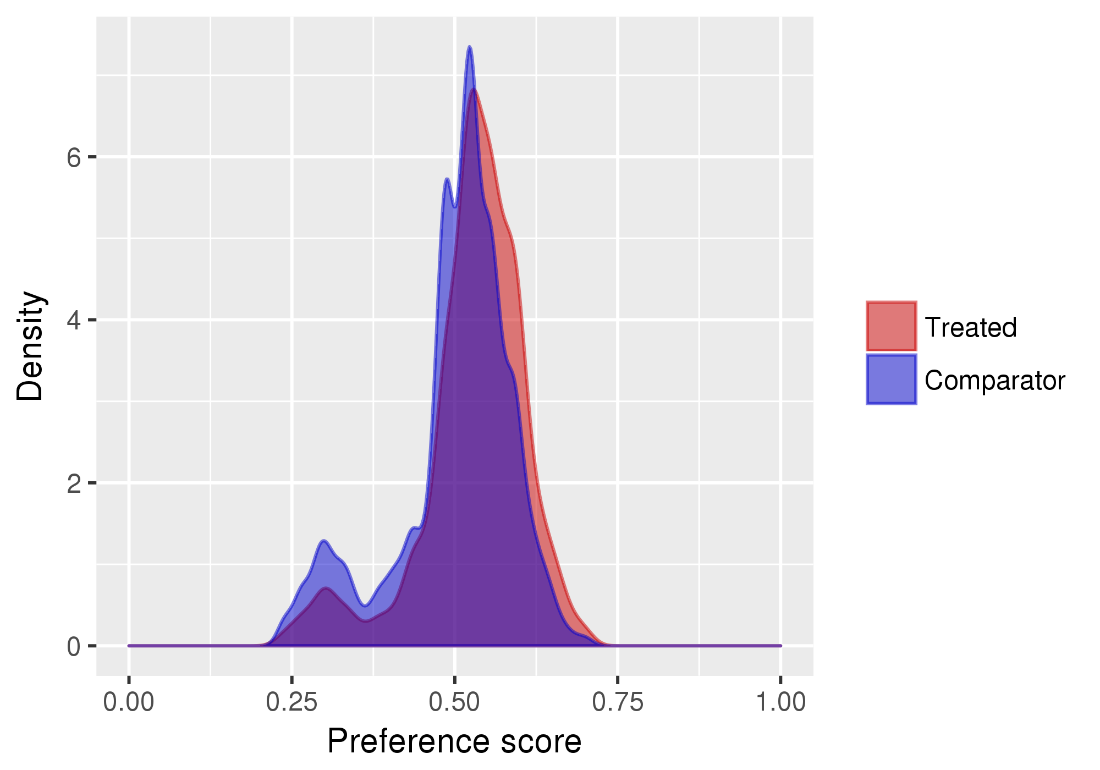 Results: Outcome (Hospital)
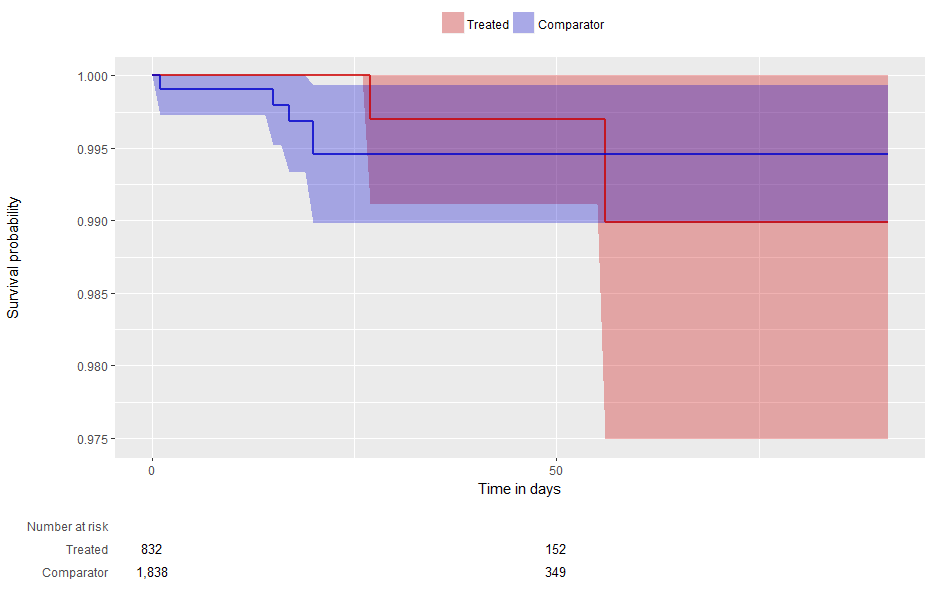 [Speaker Notes: Treated : Tenofoviar
Compatator : Entecaviar]
Results: Outcome (Claim)
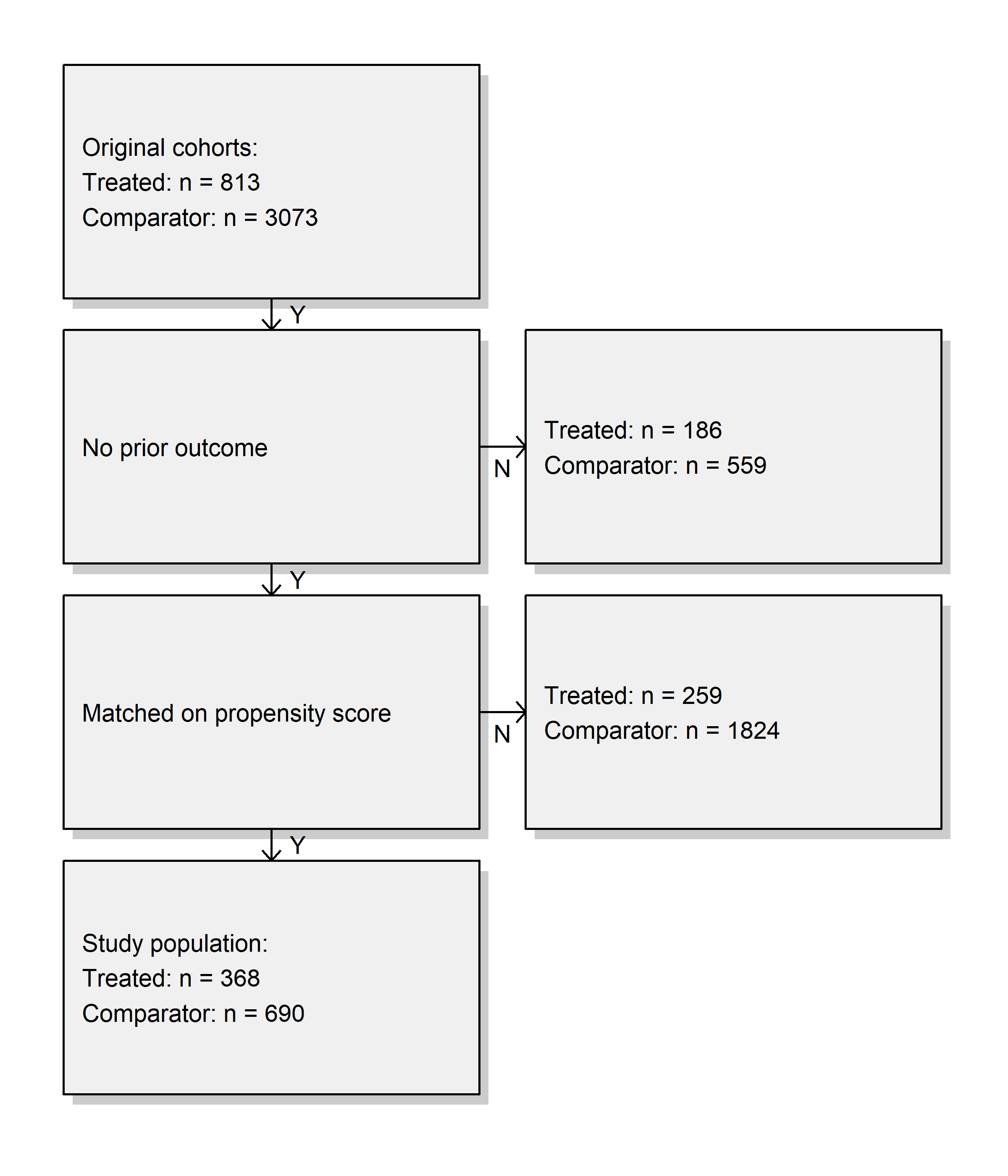 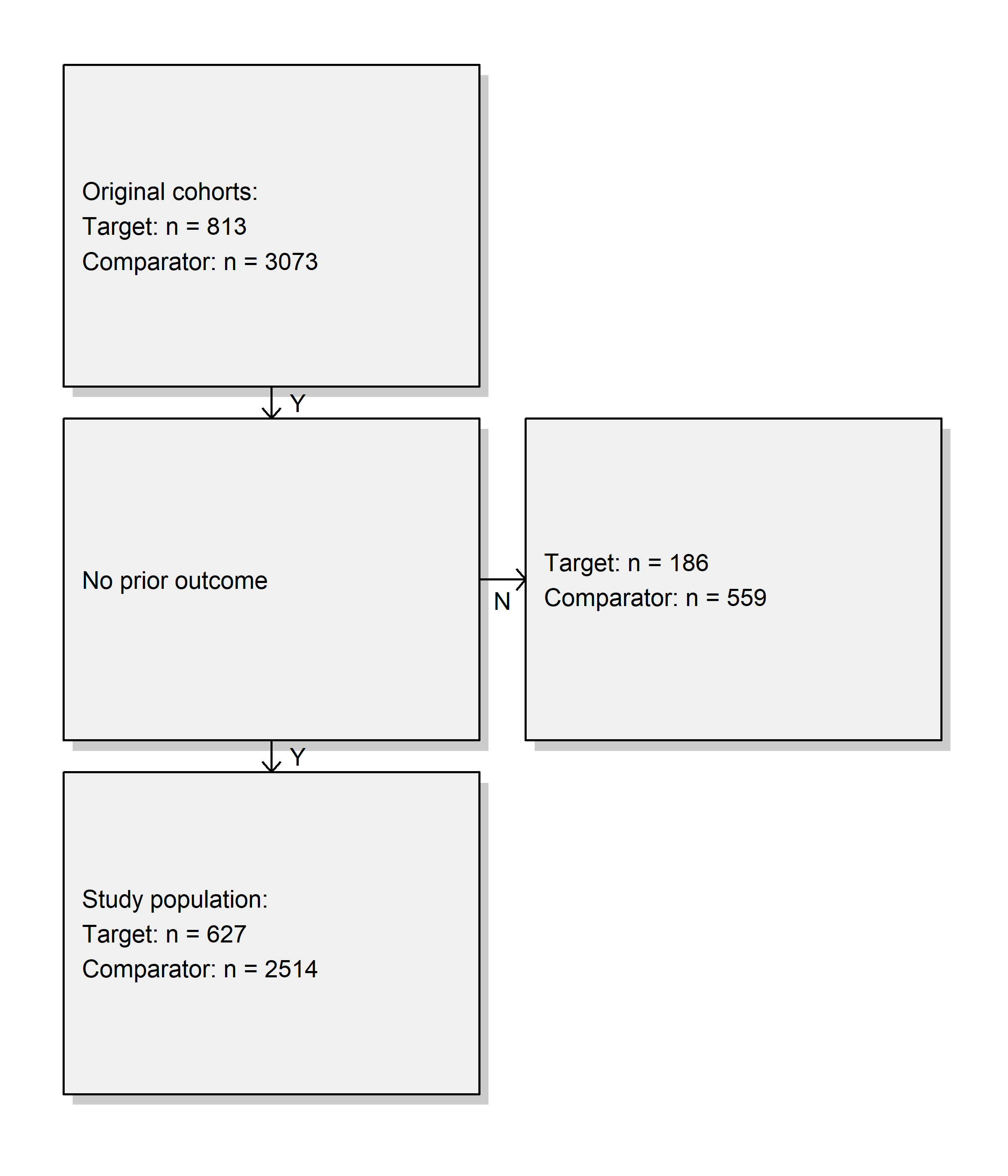 Results: Outcome (Claim)
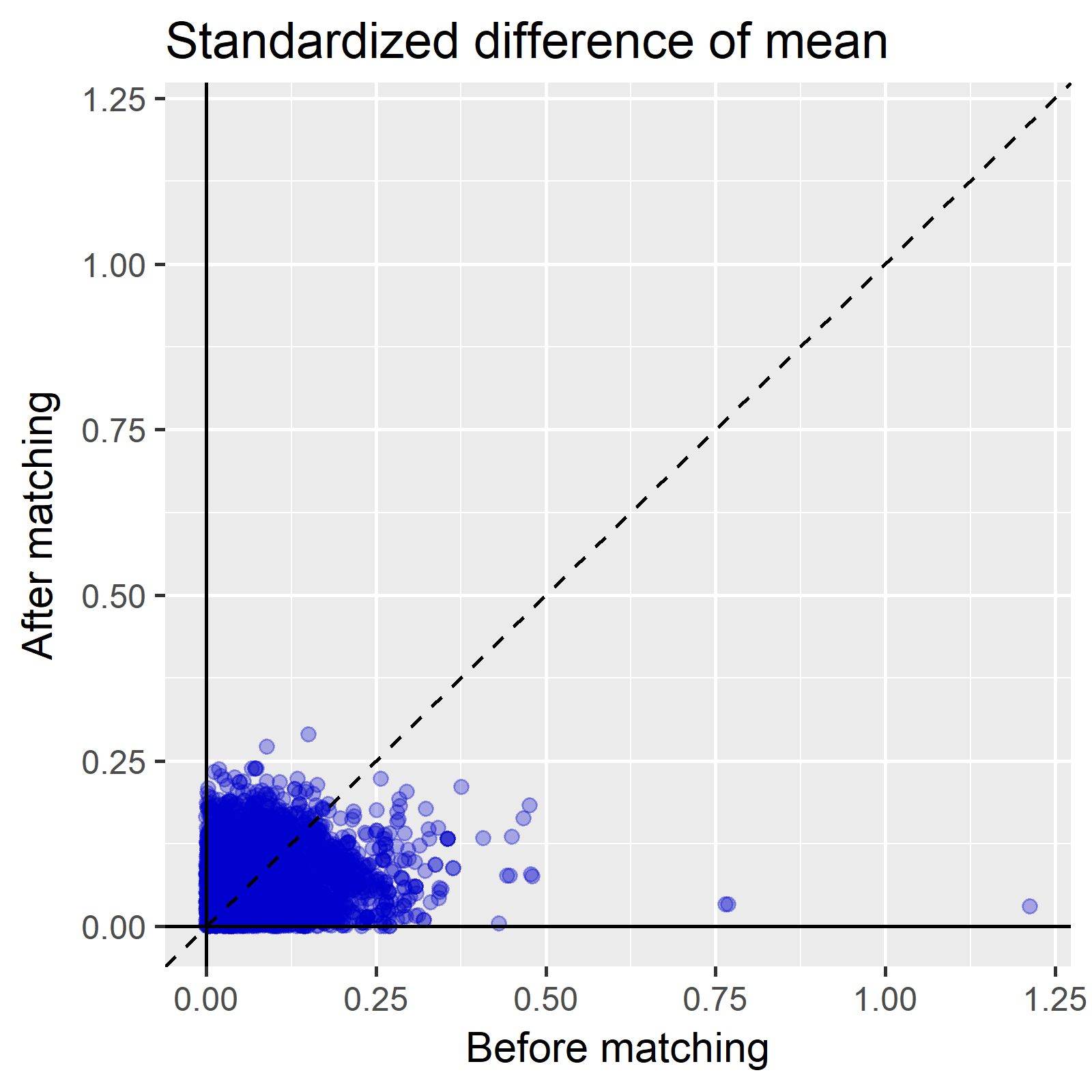 Results: Outcome (Claim)
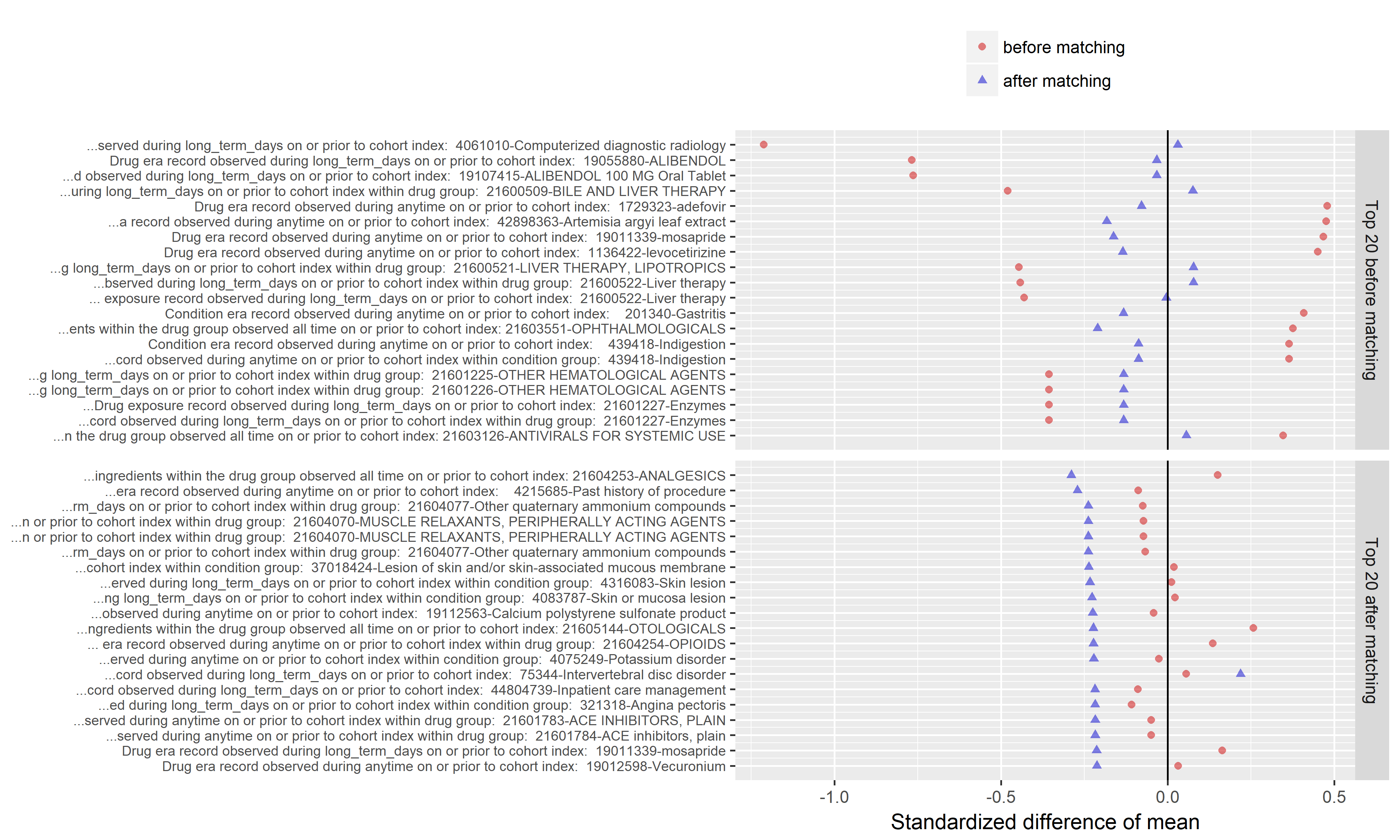 Results: Outcome (Claim)
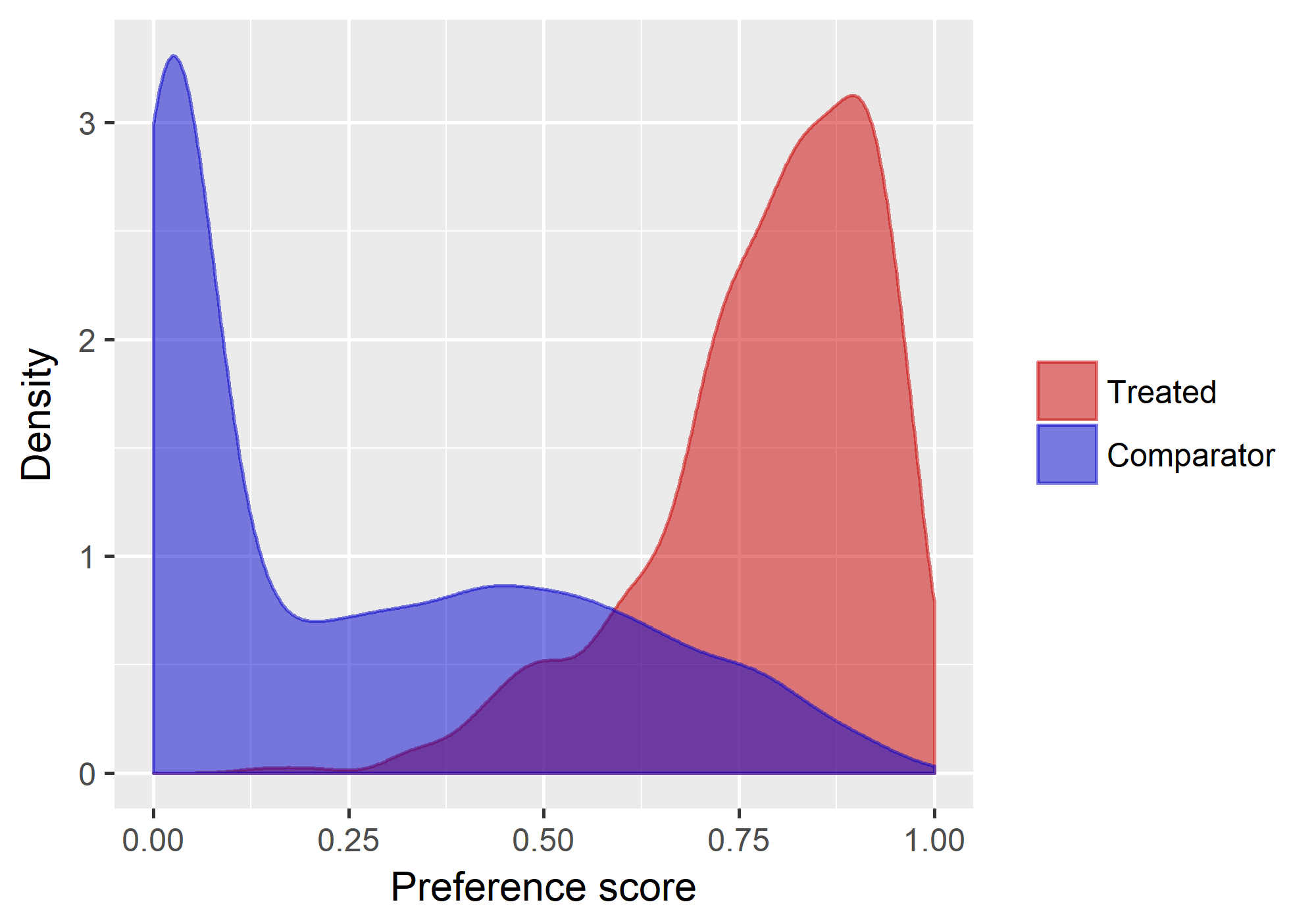 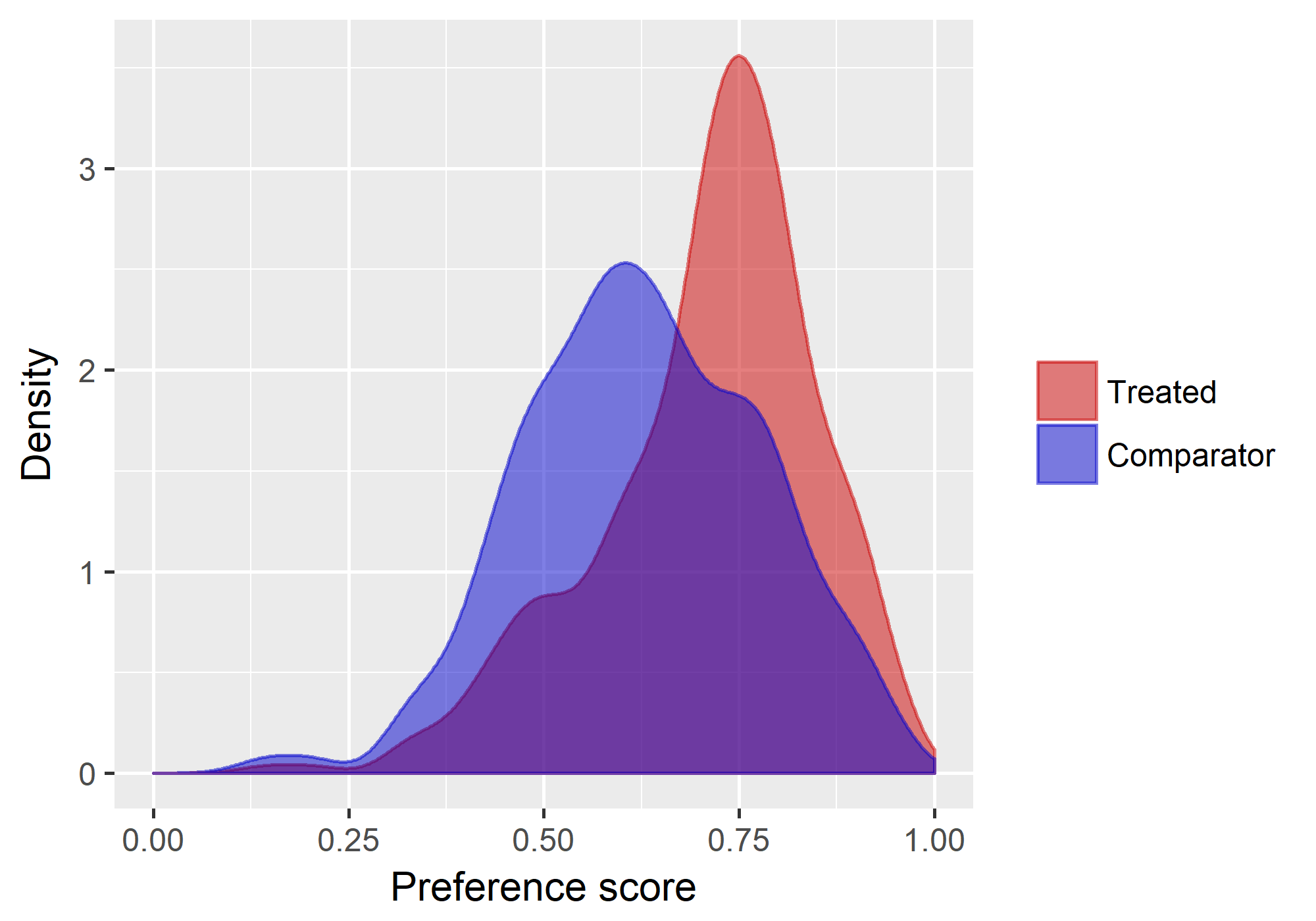 Results: Outcome (Claim)
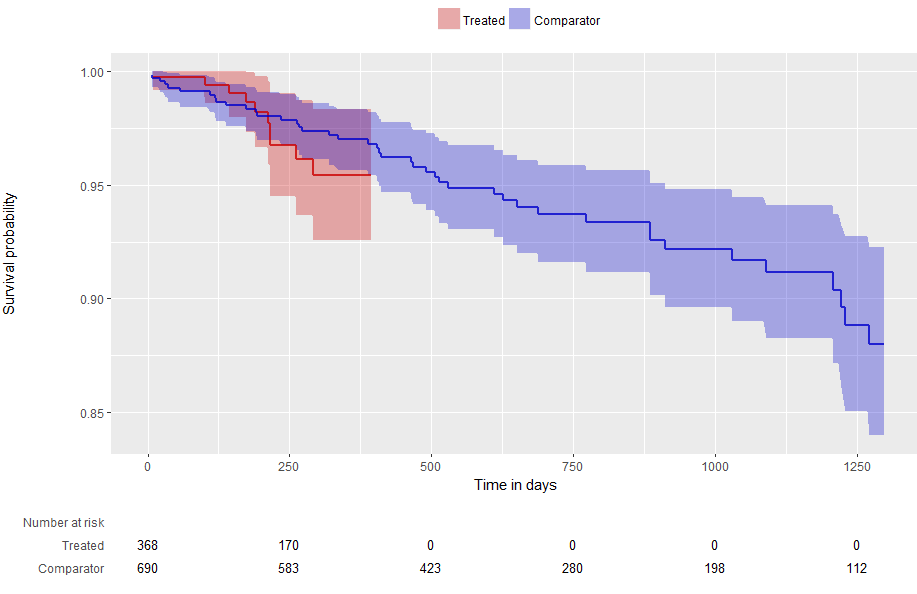 Results: Outcome